أهْلًا وَسْهْلًا بِكُم أَصْدِقائي 
أَتَمنى لَكُم يَوْم دِراسي جديد 
حافِل بالأمل والتفاؤل .
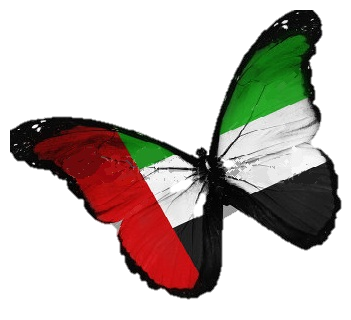 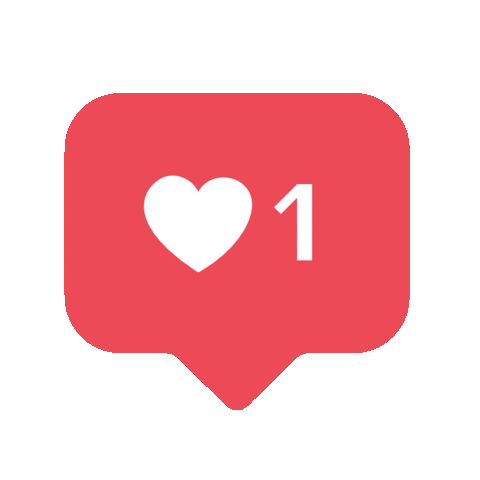 لِنَكُن رَمْوزًا يَفْخر بها وَطَنُنا الْغالي بِجِدِّنا واجْتِهادنا.
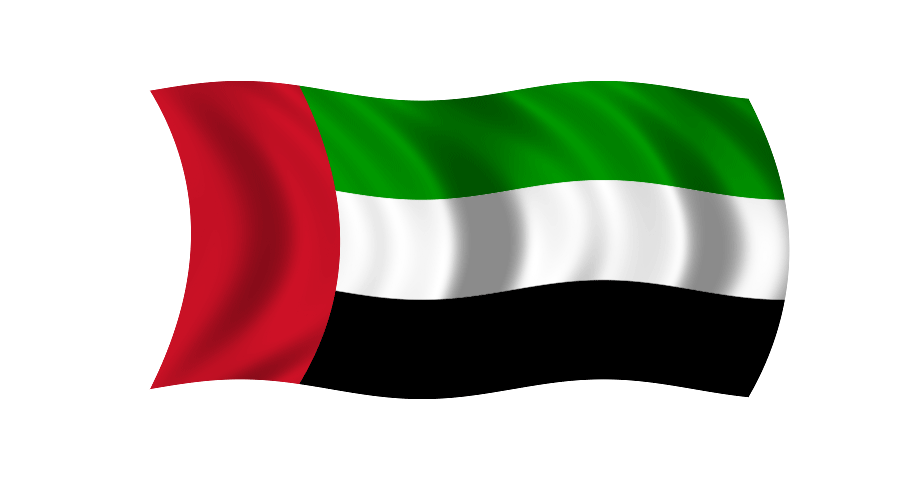 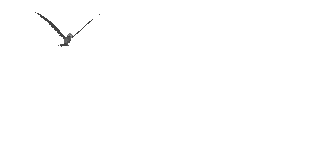 اليوم والتاريخ
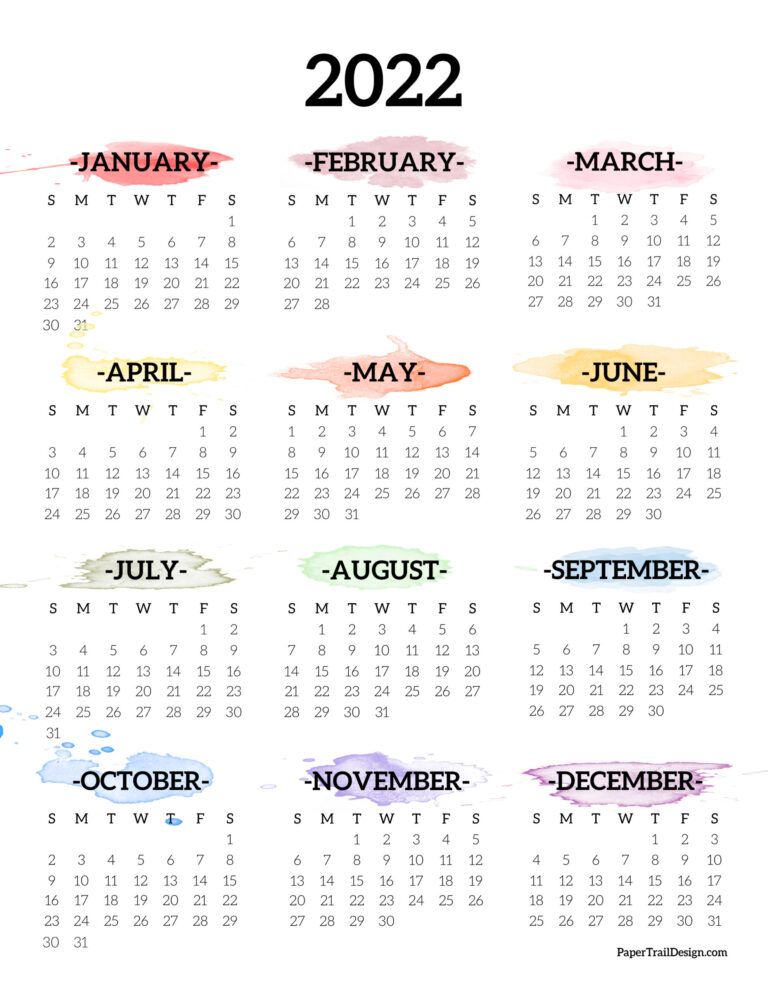 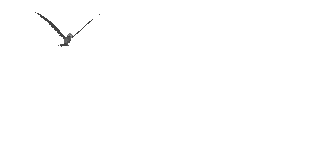 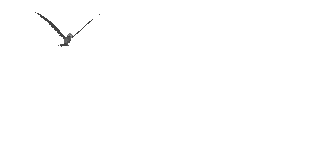 الْيــوم
التَّاريخ
11/1/2022
الأثنين
8/ جماد الثاني/1443
برنامج جديد
دبلوم الصّغار
المعلمة/ سناء الجعفري.
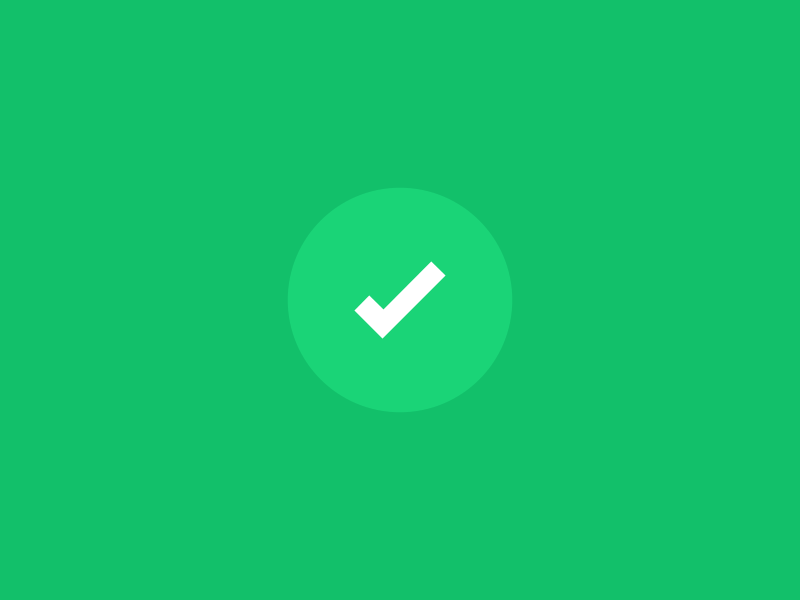 قَوانين الْحِصَّة
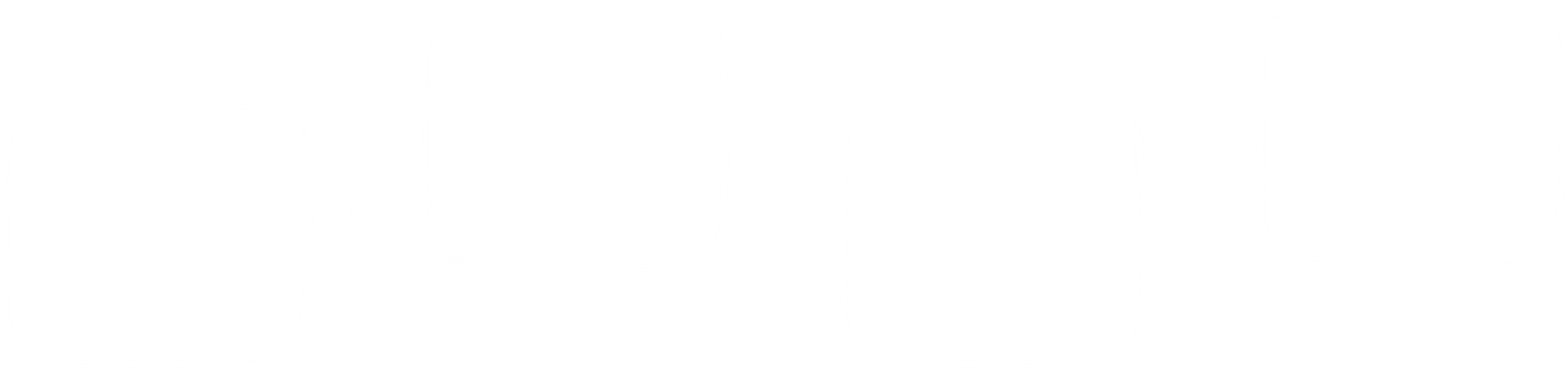 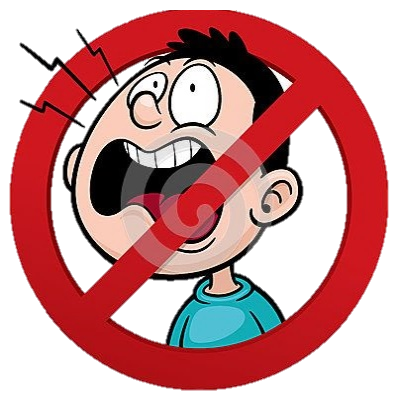 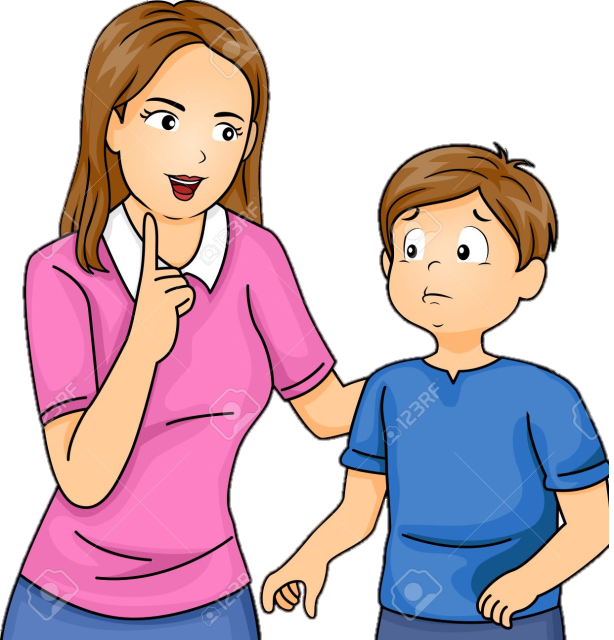 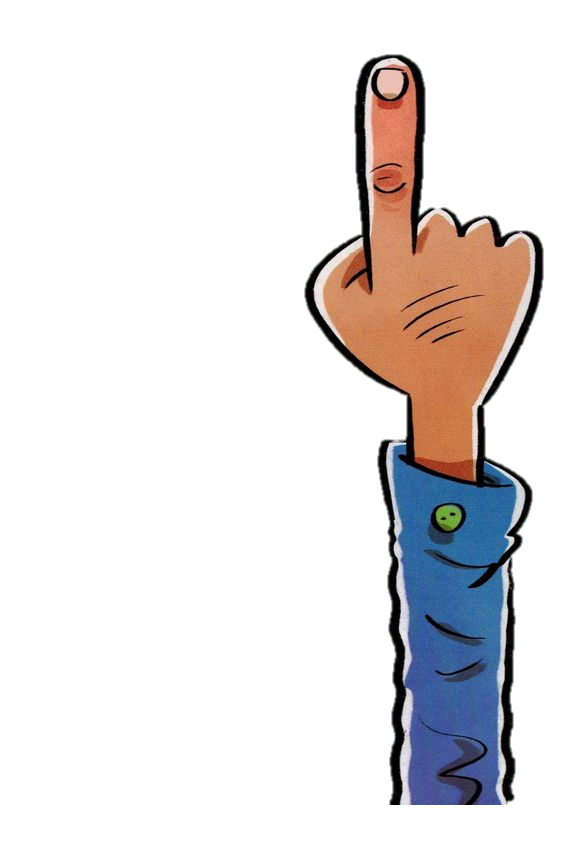 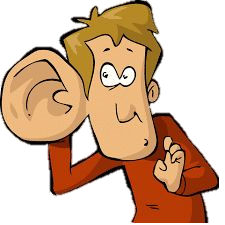 أَبْتَعِد عَنْ ضّجيج مَنْ حَوْلي
اُفَكِّر وأُجيب بِمُفْرَدي
دونَ مساعَدَة أُمي
أَسْتَمِع إلى الْمُعَلَّمة بِتِرْكيز
أِسْتأْذِن قَبْلِ التَّحّدًّث
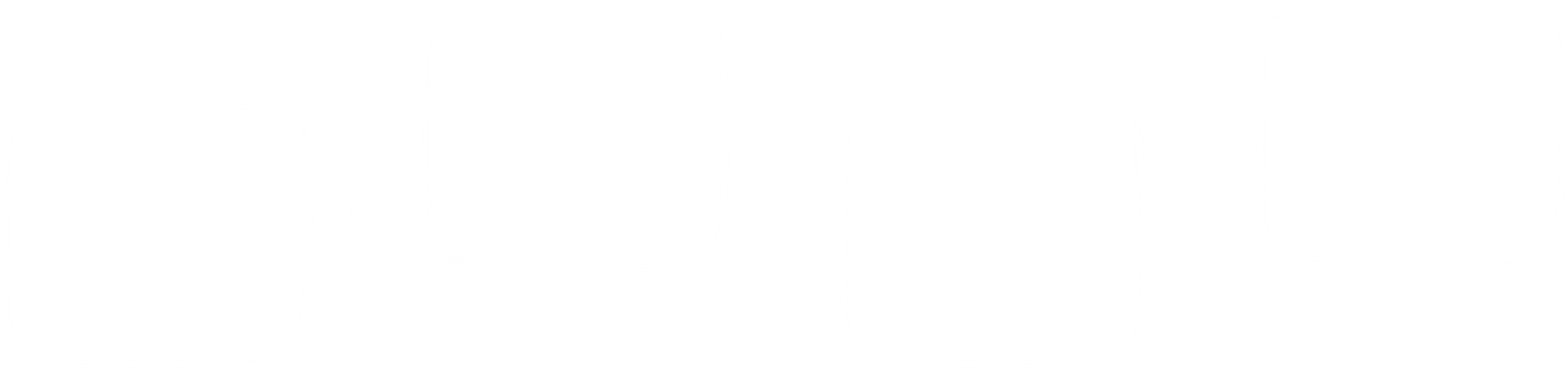 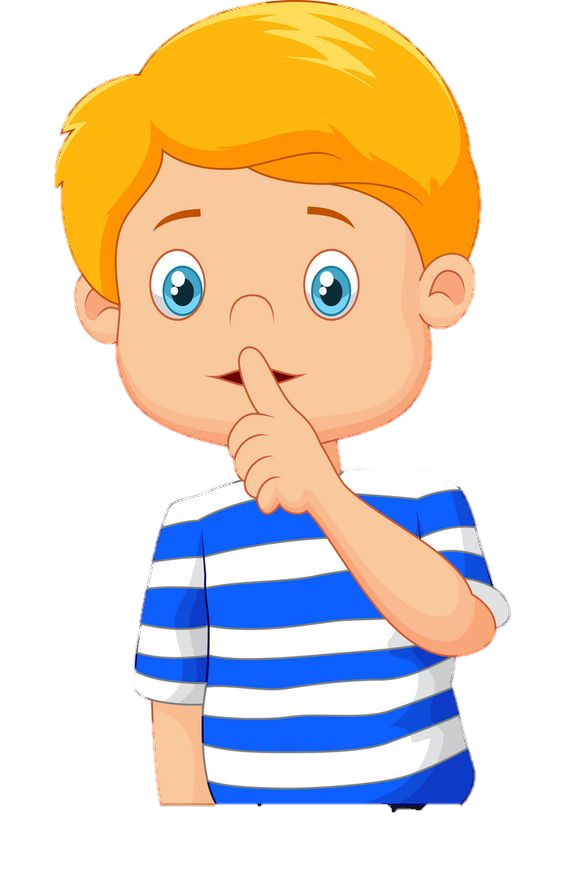 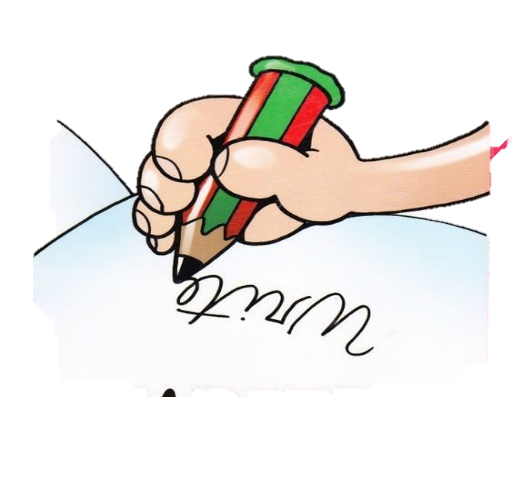 أِلتِزِم الصَّمْت
أًدَوِّن مُلاحَظاتي
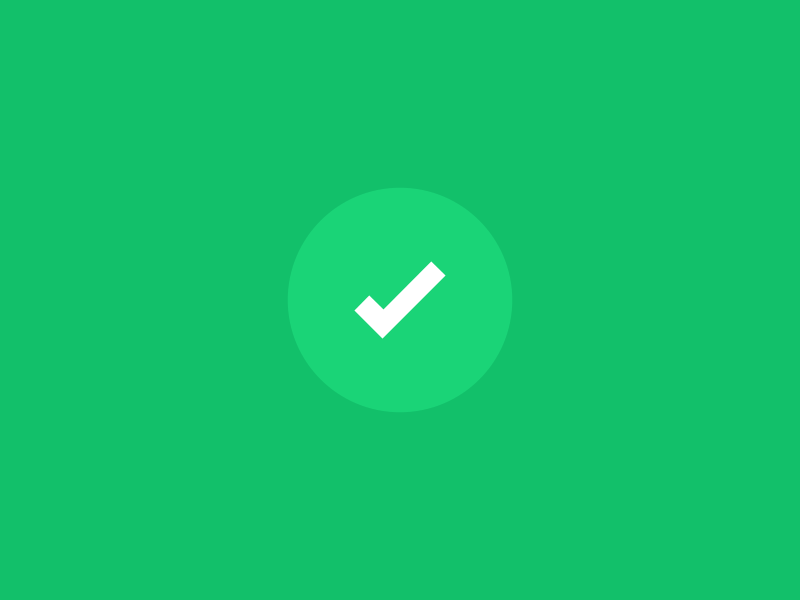 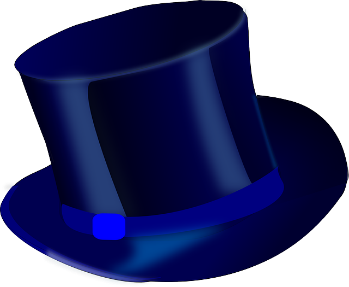 عِنوان الدَّرس
*الوحدة الخامسة: "أفكارك تغير العالَم"
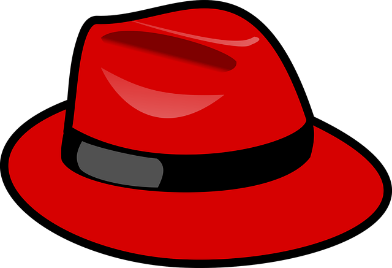 المْفْرَدات وَالتَّراكيب
قِصَّة بِلا قُبَّعة
* أهداف درس اليوم:
* يفسّر المتعلّم الكلمات الجديدة.
*  يُوظف المفردات في جمل مفيدة.
3 دقائق
*اسْتراتيجية السَّطْر الإملائي:
متميز
مراعاة الفروق الفردية
متوسط
ضعيف
هَيّا يا أَبْطال
 نَسْتَعِد للسَّطْر الإملائي لِلْيوم.
موهوب
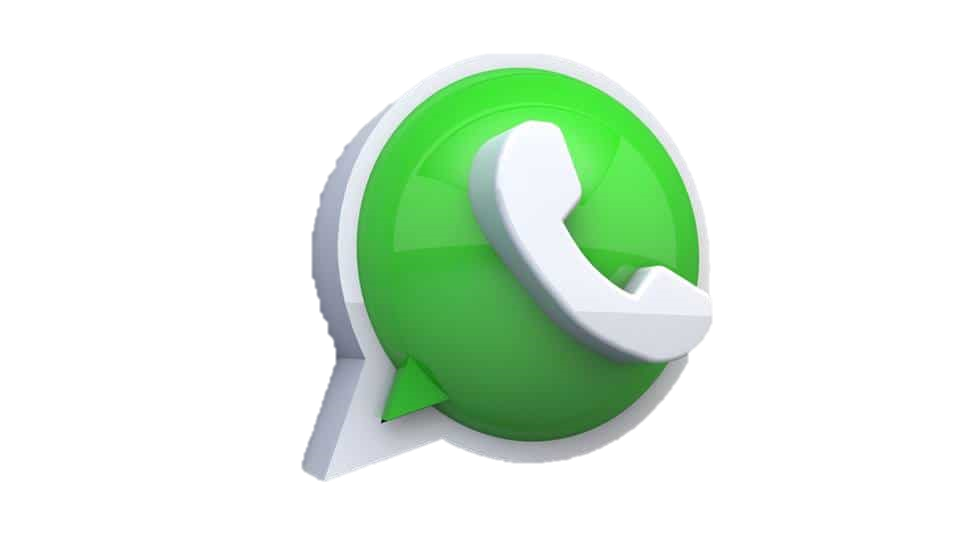 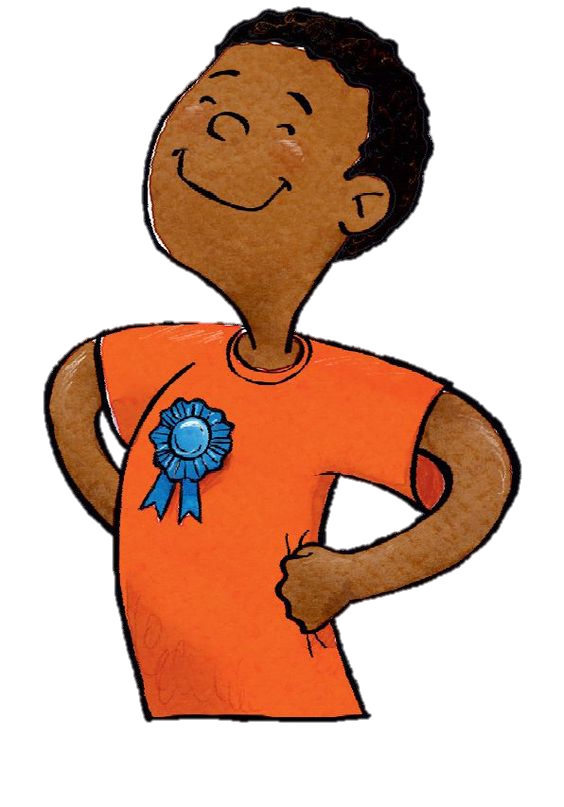 إِمْلائي سِرُّ تَمَيُّزي
اتأكد من تجهيز جميع مستلزماتي المدرسية 
و جمعهـا بعد الانتهاء من التعلم
* التَّهْيِئة الْحافِزة:
اكْتَشِف الصًّورة
https://www.jigsawplanet.com/?rc=play&pid=12d14c94b1b9
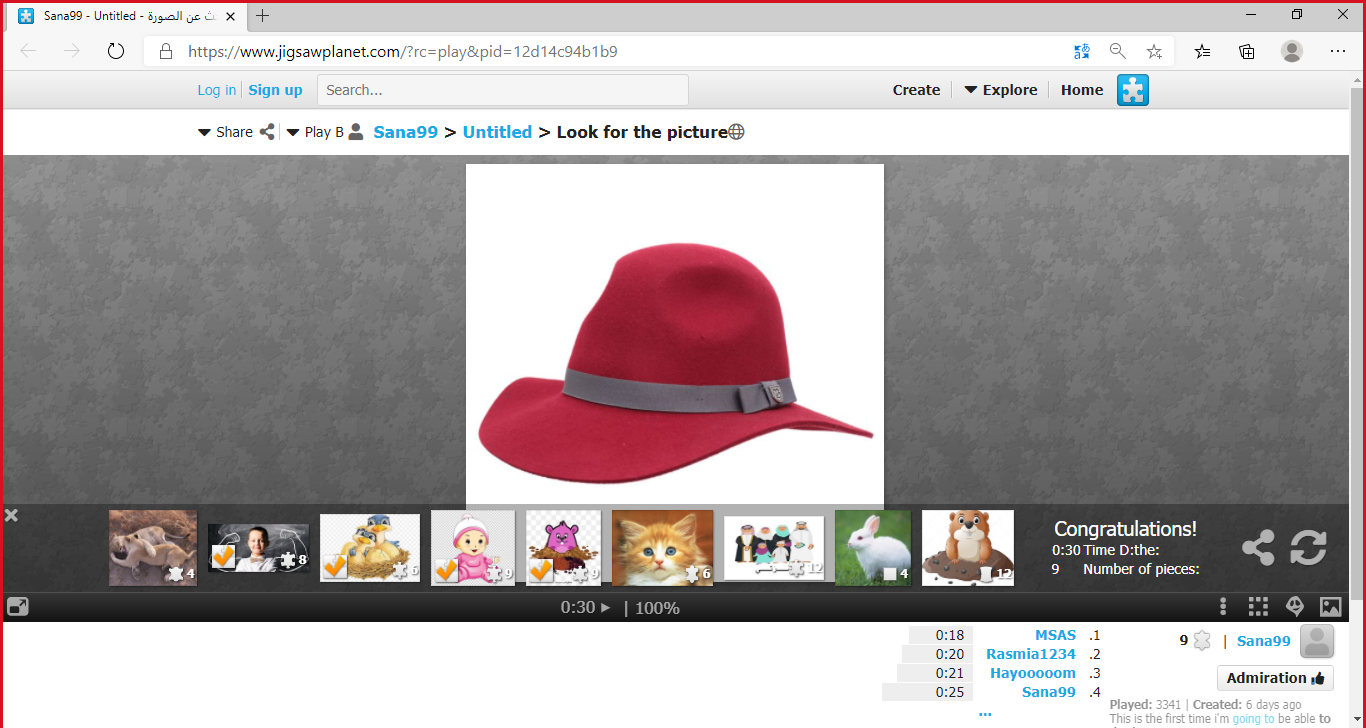 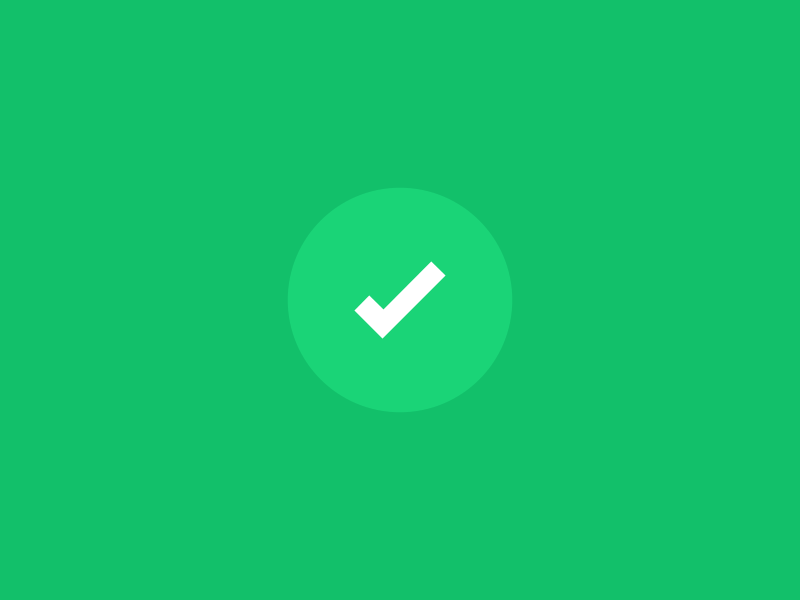 عَرْض الدَّرس
*مُـفَـرَداتِـنا الجديدة:
خرير الماء ( تركيب )
أعْجَبَني صَوْتُ خَريرِ الْماءِ
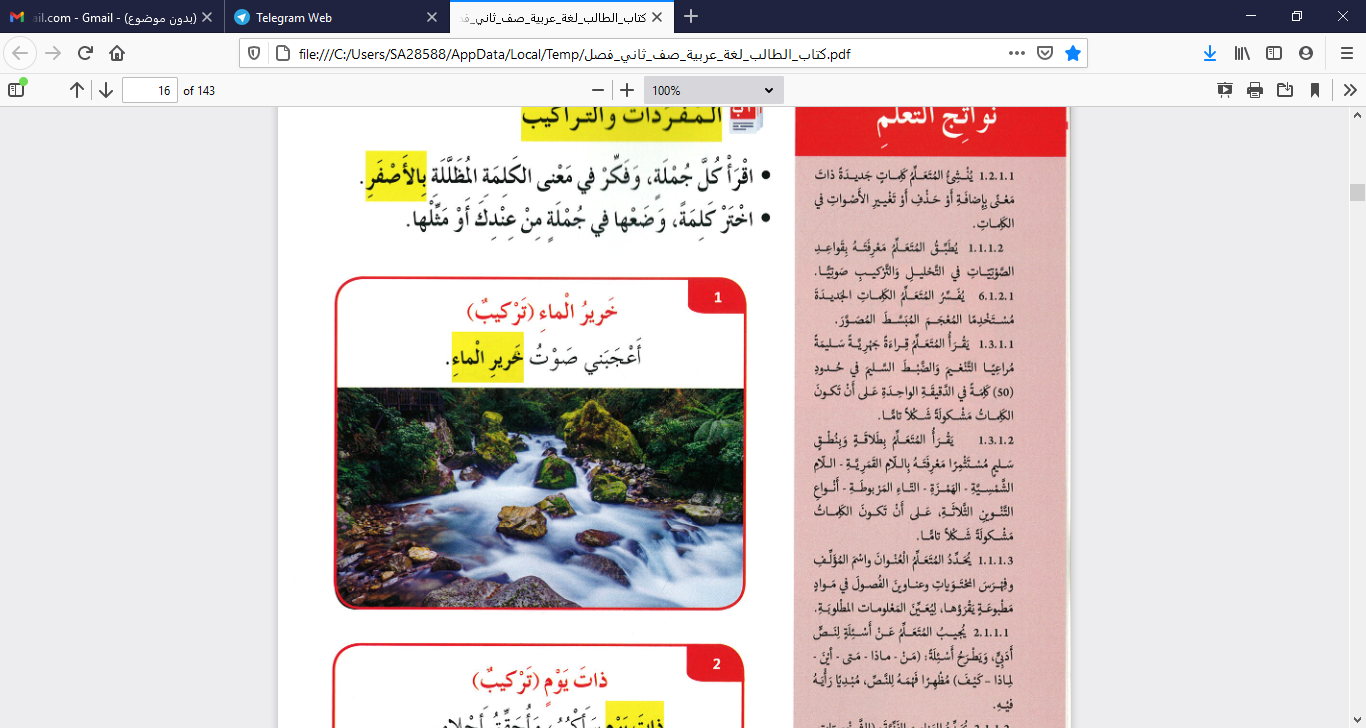 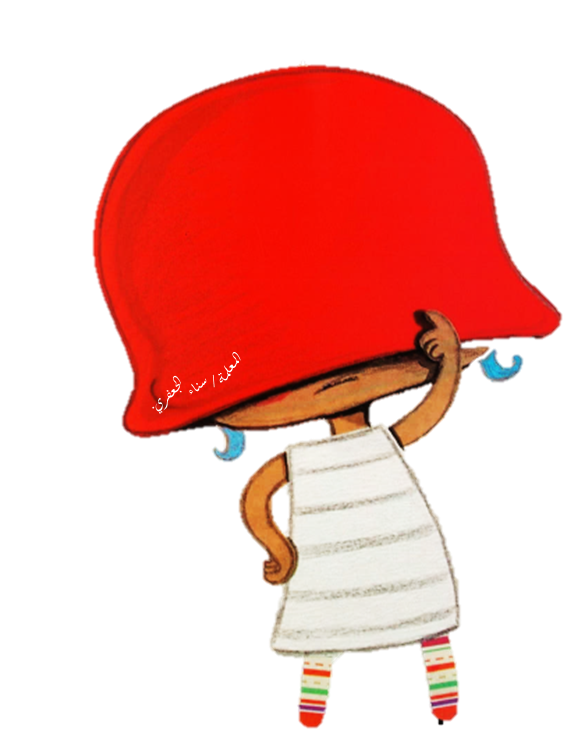 صَوْتُ الْماءْ
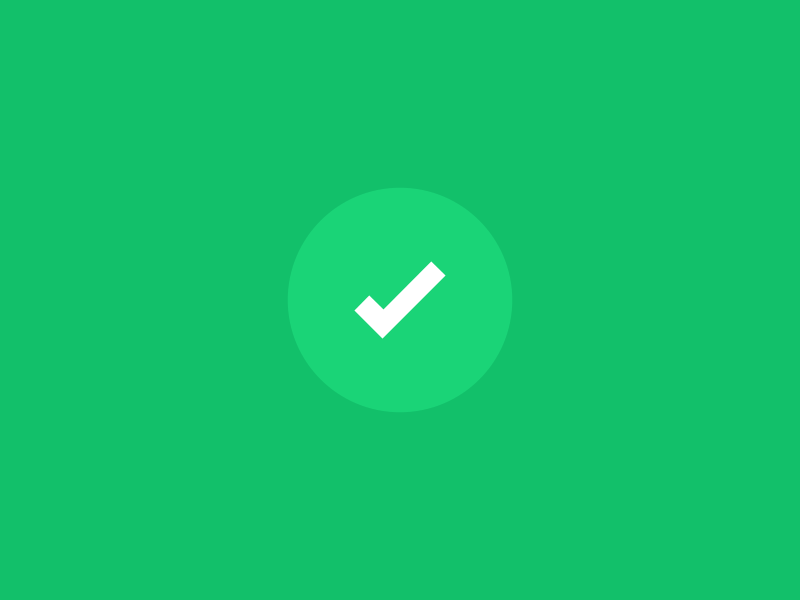 عَرْض الدَّرس
ذاتَ يَوْمٍ ( تركيب )
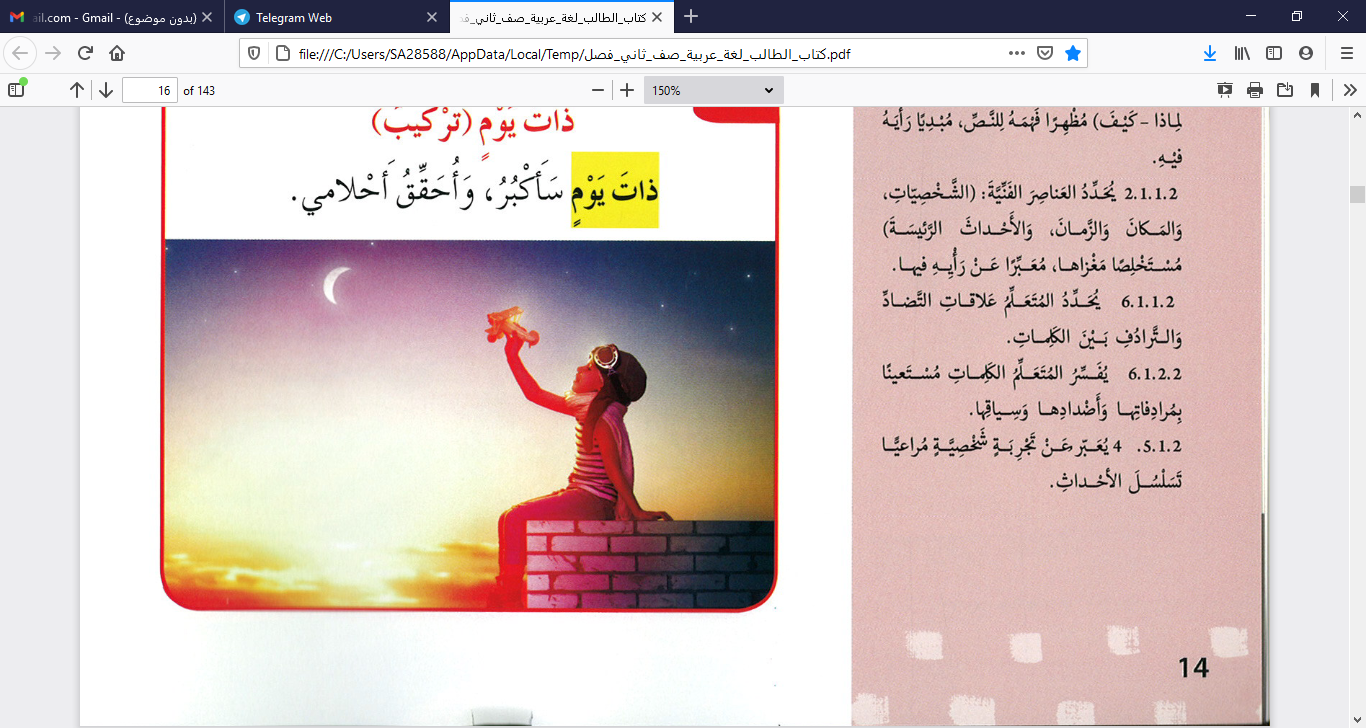 ذاتَ يَوْمٍ سَأَكْبُرُ، وَأُحَقِّقُ أَحْلامي.
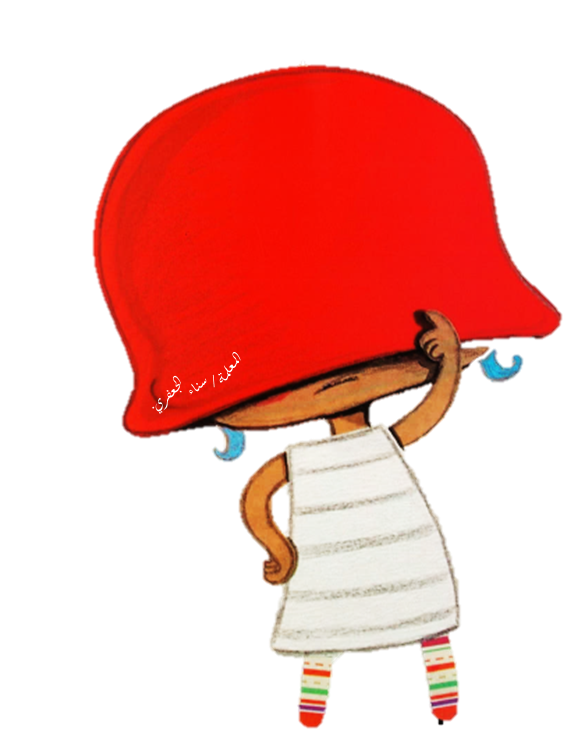 في يَوْمٍ ماْ
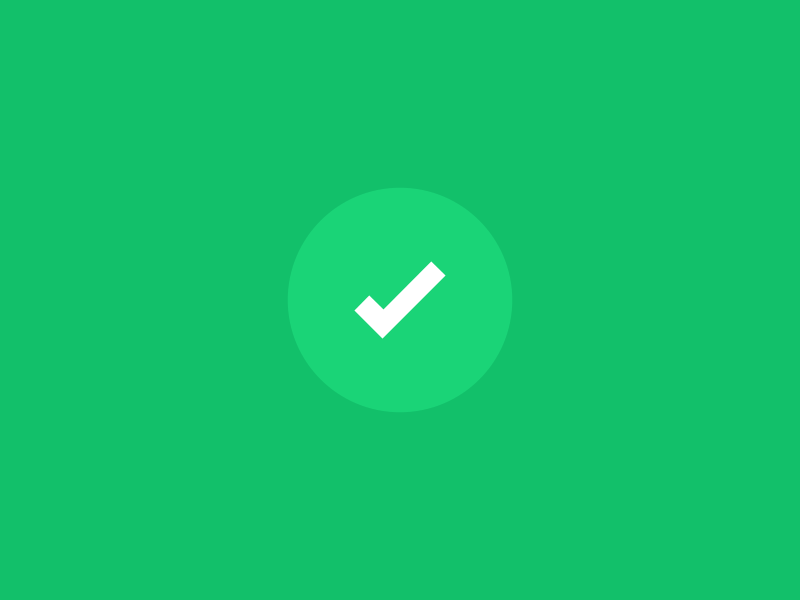 عَرْض الدَّرس
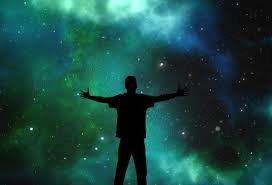 تَتَــلأْلأُ (فِـعْلٌ)
تَتَلأْلأُ النُّجومُ في السَّماءِ.
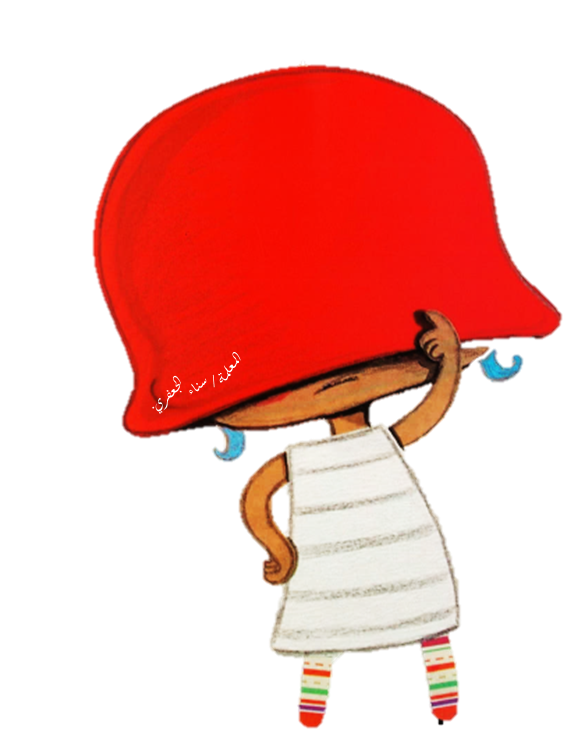 تَلْمَعُ
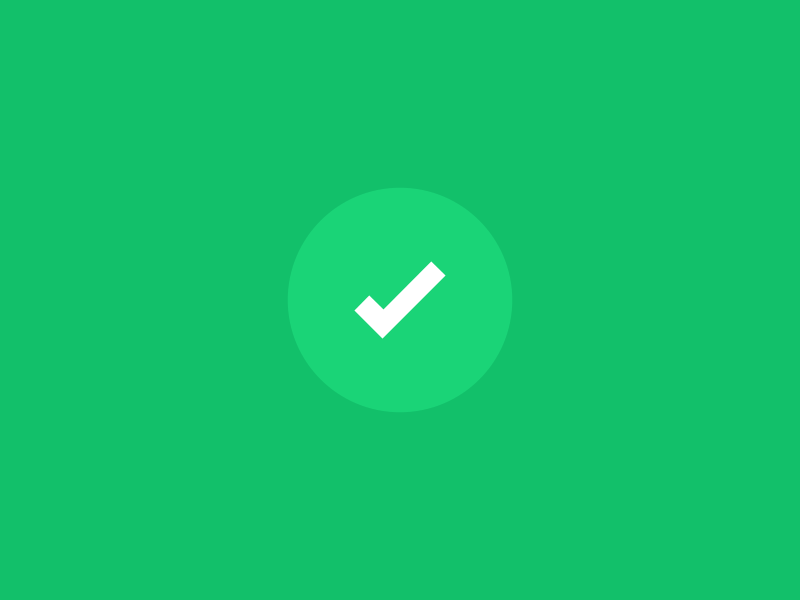 حَفيفُ الأْشْجارِ  ( تَرْكيبٌ)
عَرْض الدَّرس
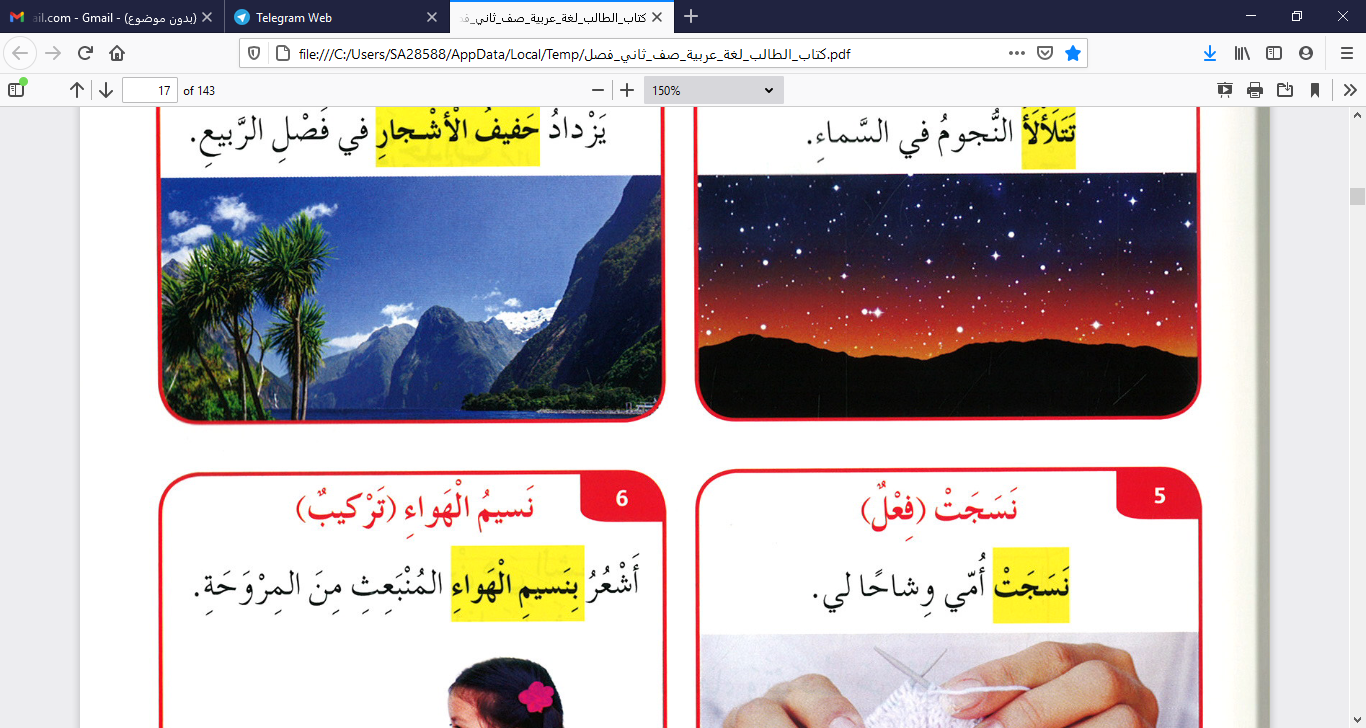 يَزْدادُ حَفيفُ الأْشْجارِ في فَصْلِ الرَّبيعِ.
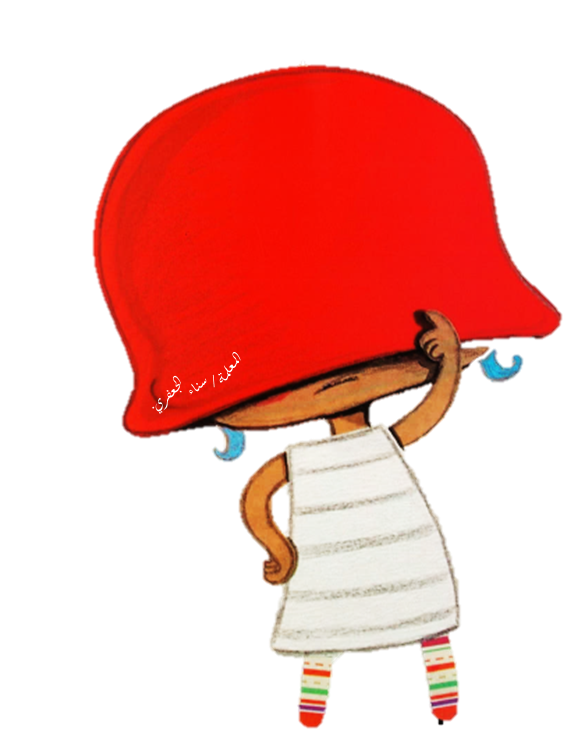 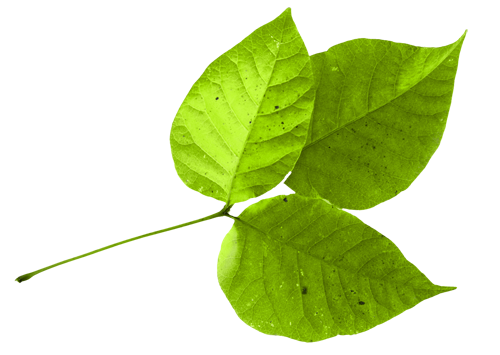 صَوْتُ الشَّجَرِ
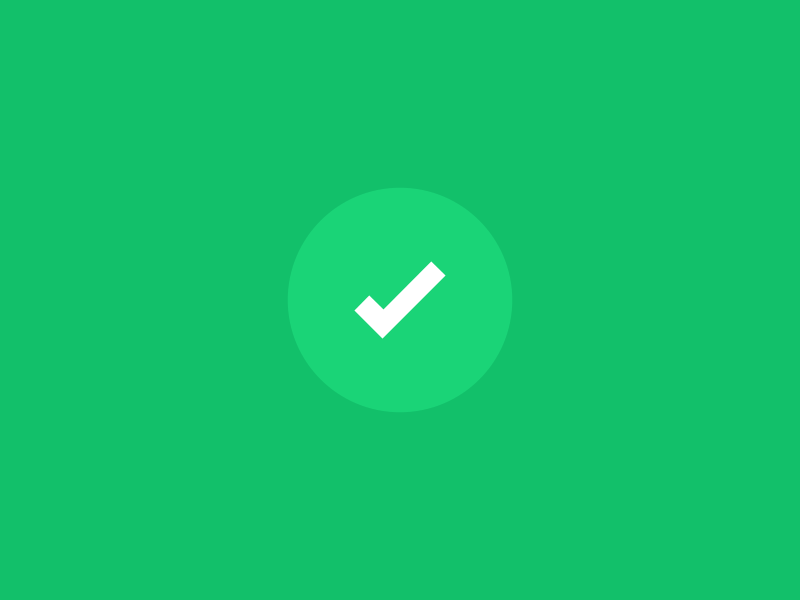 عَرْض الدَّرس
نَسَجَتْ (  فِـعْلٌ)
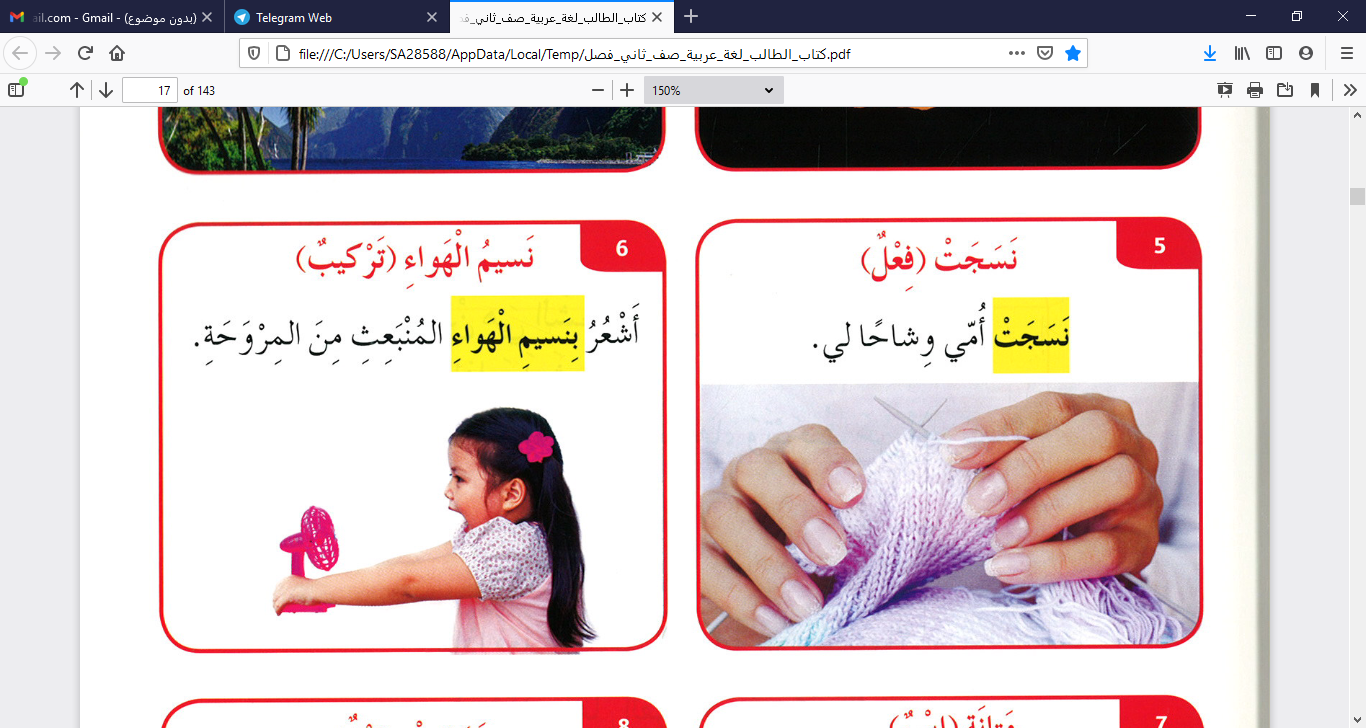 نَسَجَتْ أُمّي وشاحًا لي.
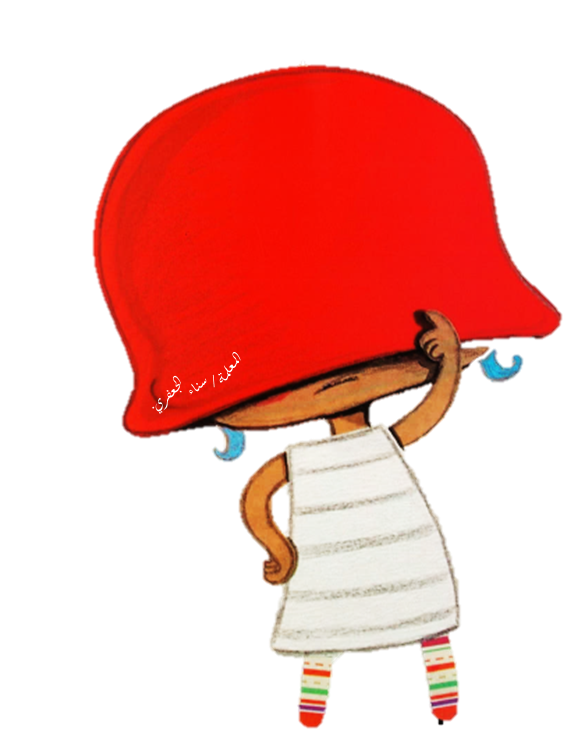 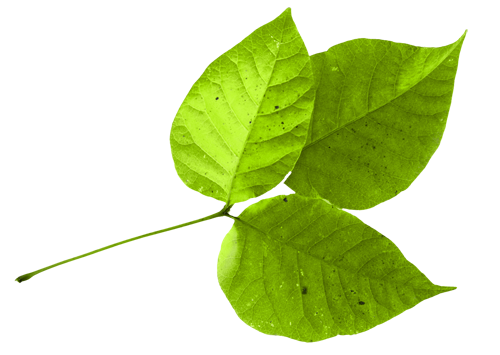 حاكَتْ
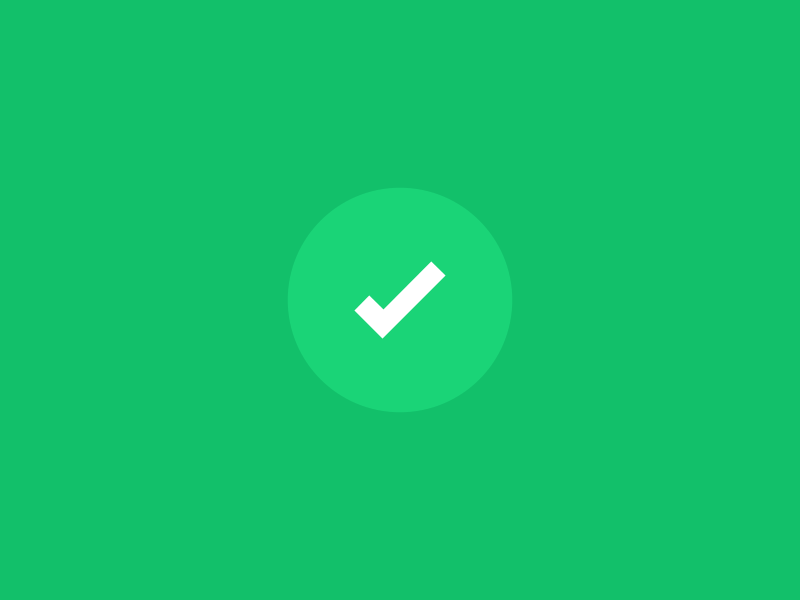 عَرْض الدَّرس
نَسيمُ الْهَـواءِ ( تَرْكيبٌ)
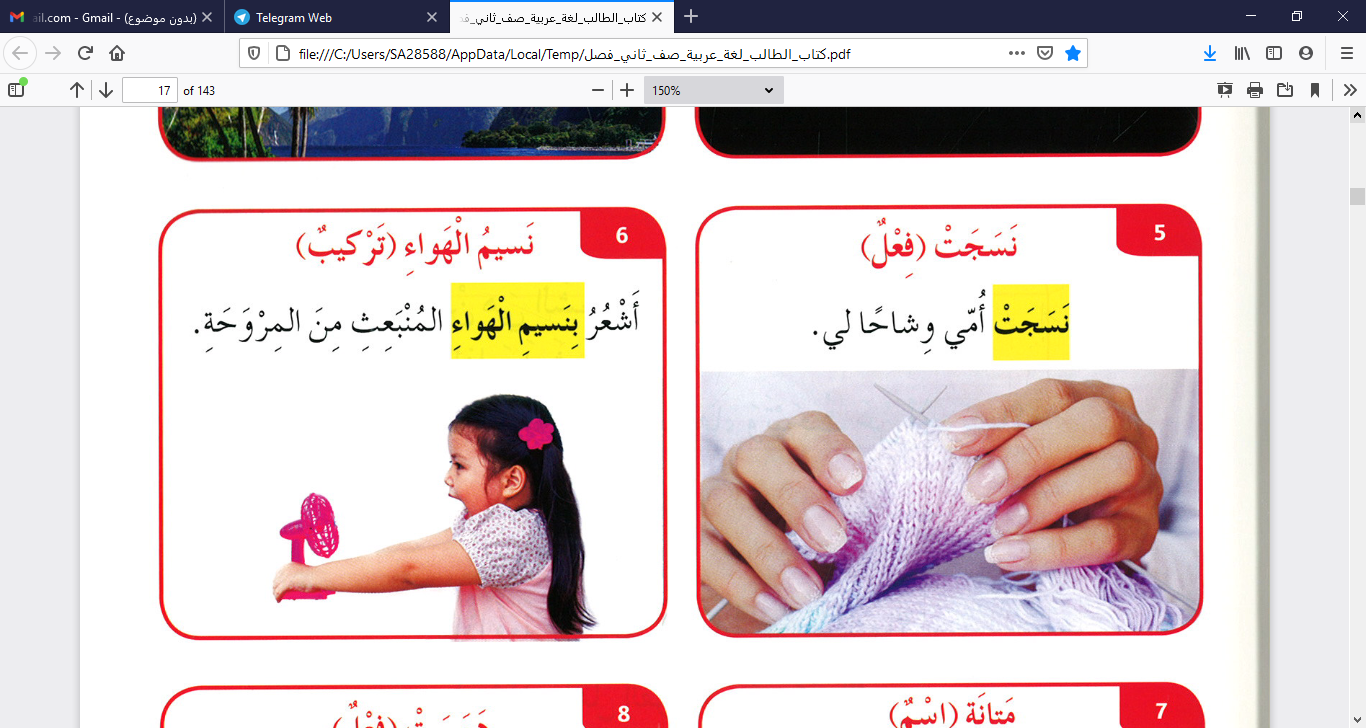 أَشْعُرُ بنَسيمِ الْهَواءِ المُنْبَعِثِ مِنَ المِرْوَحَةِ.
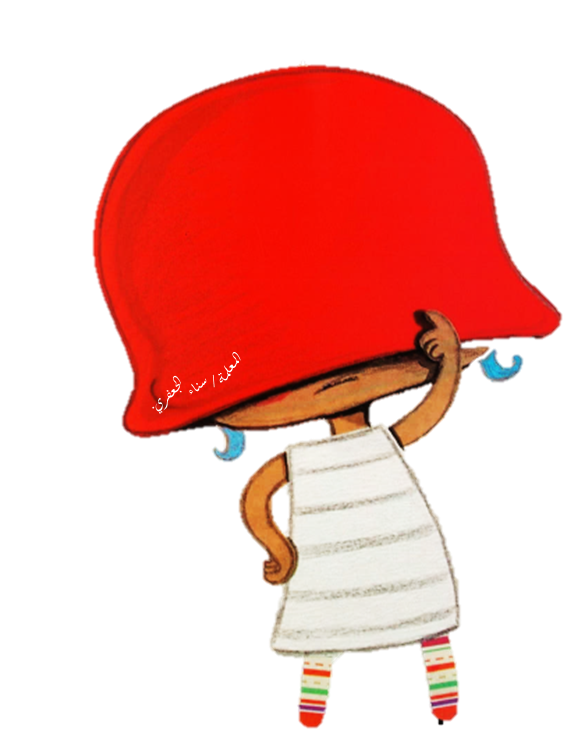 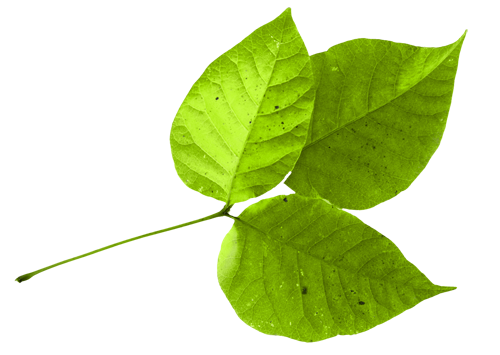 الرِّيح الْخفيفة
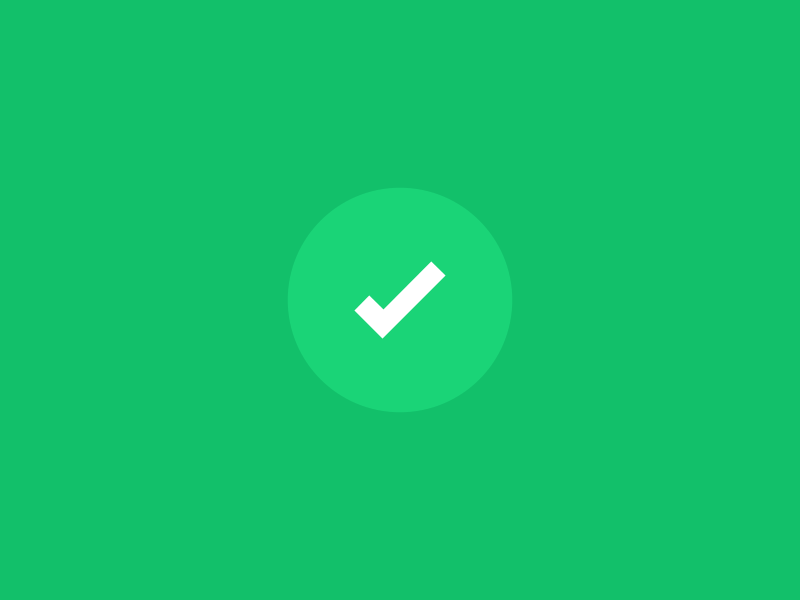 عَرْض الدَّرس
متانة (  اسْمٌ )
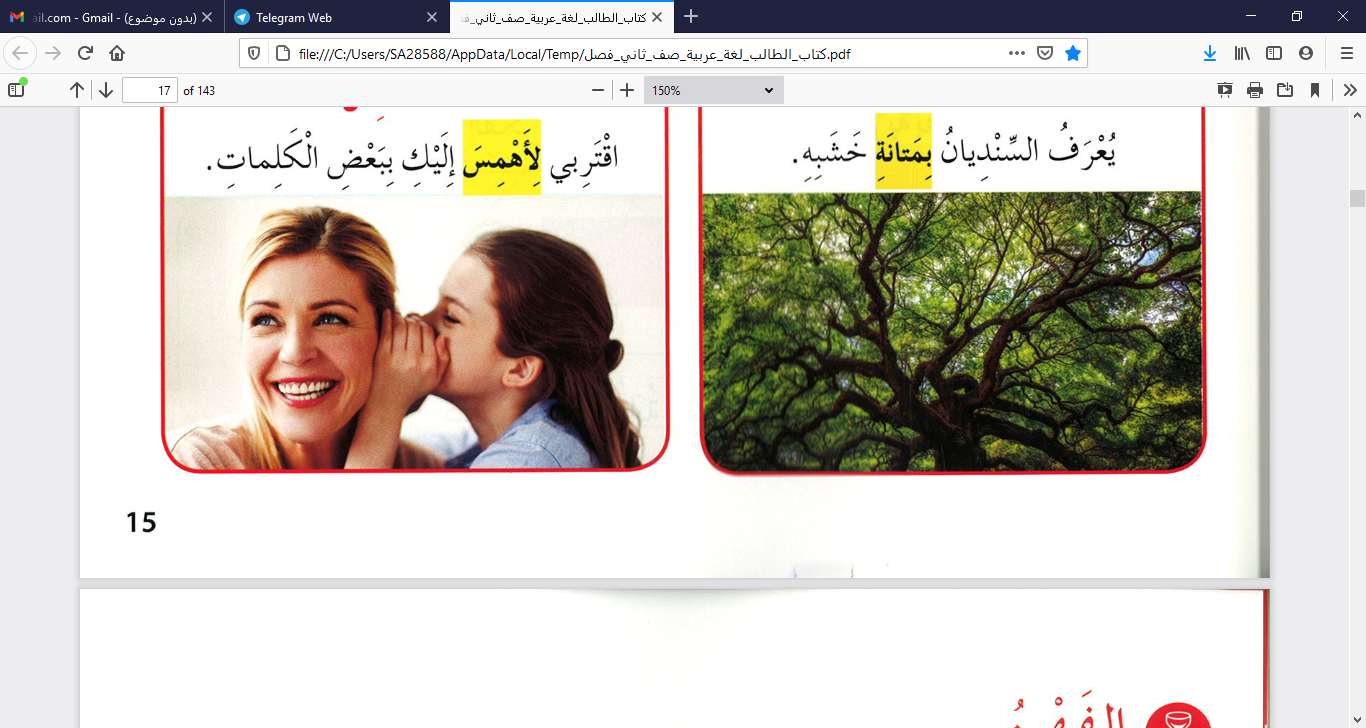 يُعْرَفُ السّنْديانُ بِمَتانَةِ خَشَبِهِ.
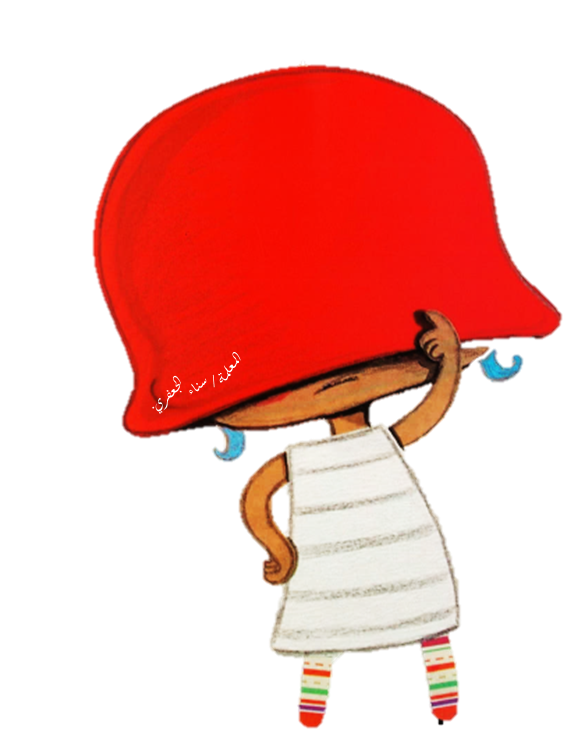 قُوَّة
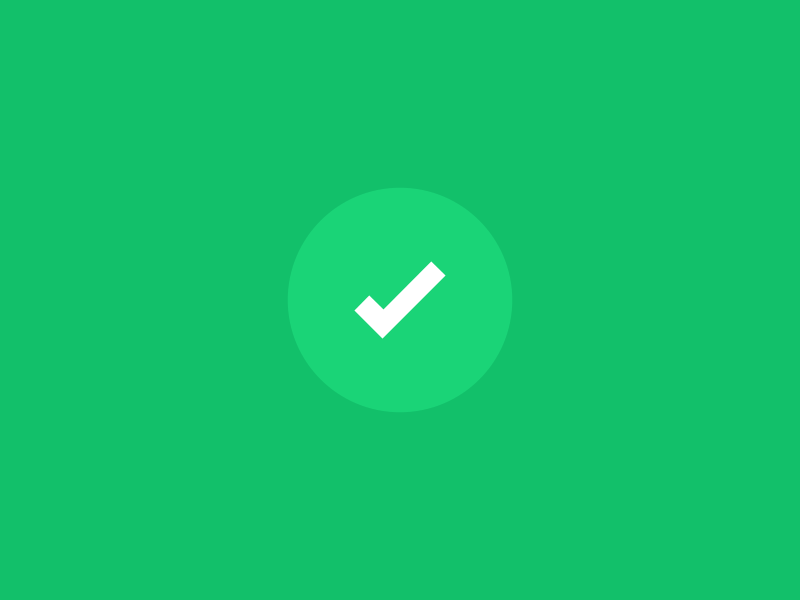 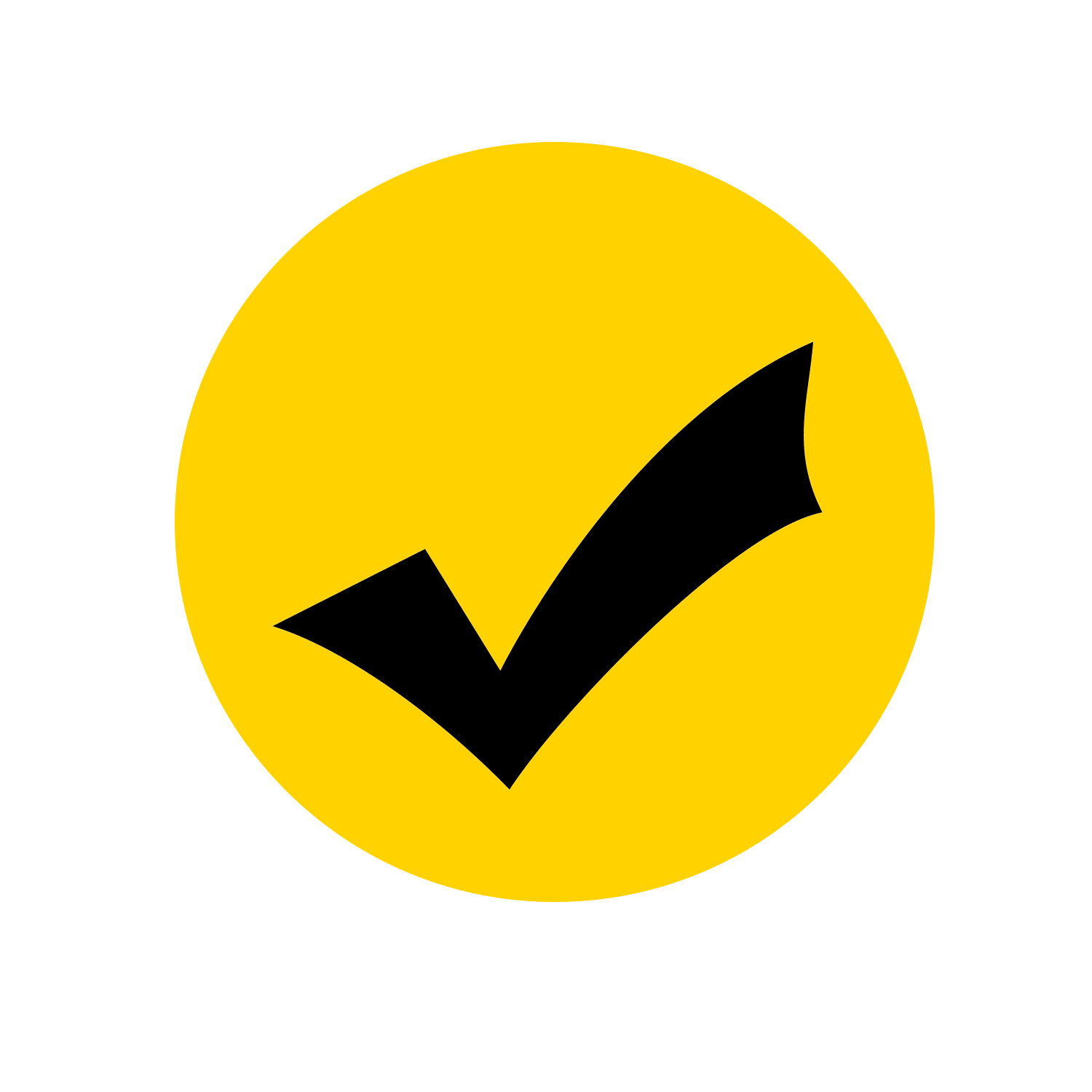 هَمَسَتْ ( فِعْلٌ)
عَرْض الدَّرس
* يفسّر المتعلّم الكلمات الجديدة.
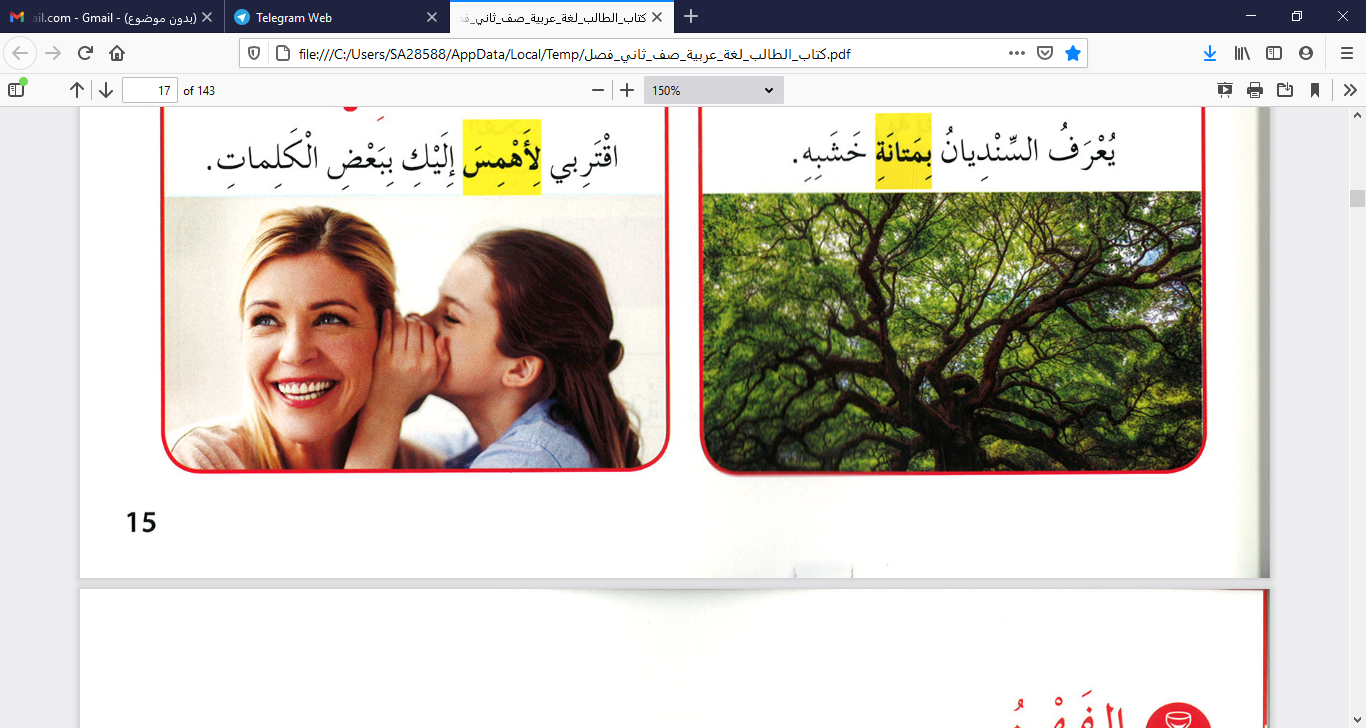 اقْتَرِبي  لأَهْمِسَ  إِليْكِ بِبَعْضِ الْكَلِمات .
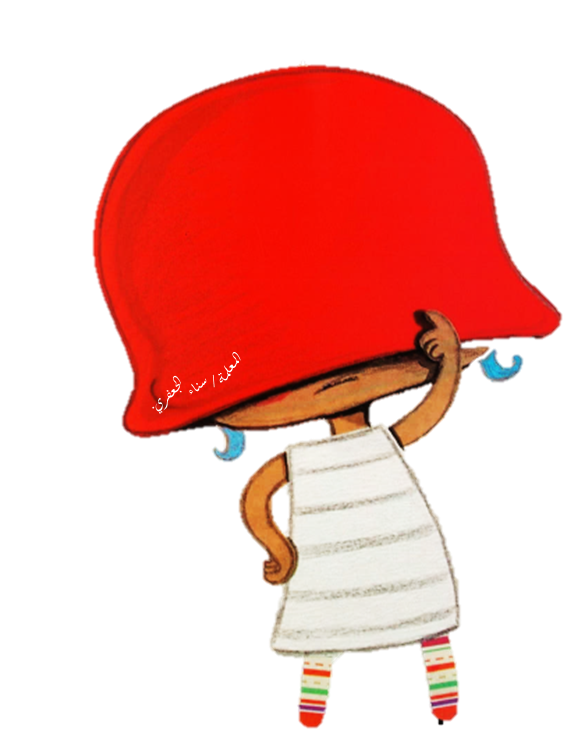 تَتَكلَّم بِصَوْتِ مُنْخَفِض
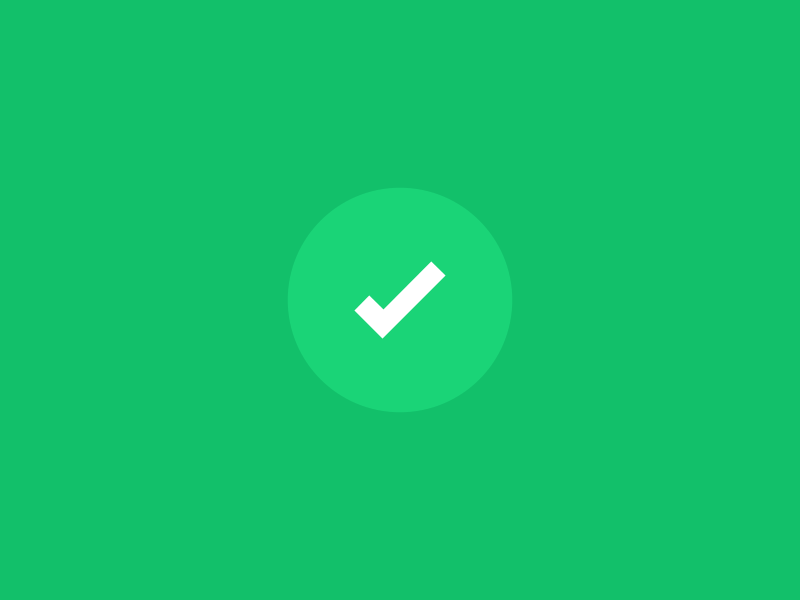 الاسْتماع للقصة
أُدَوَّن مُلاحَظاتي.
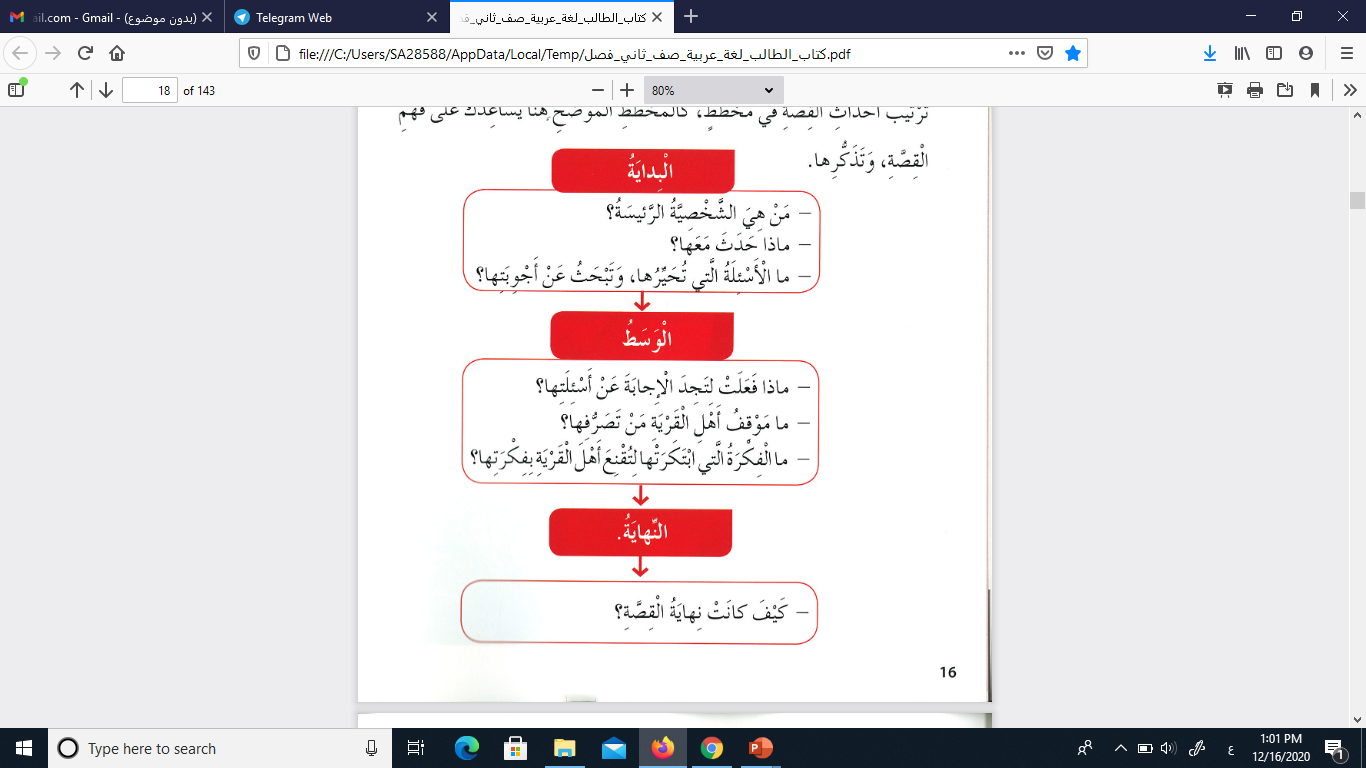 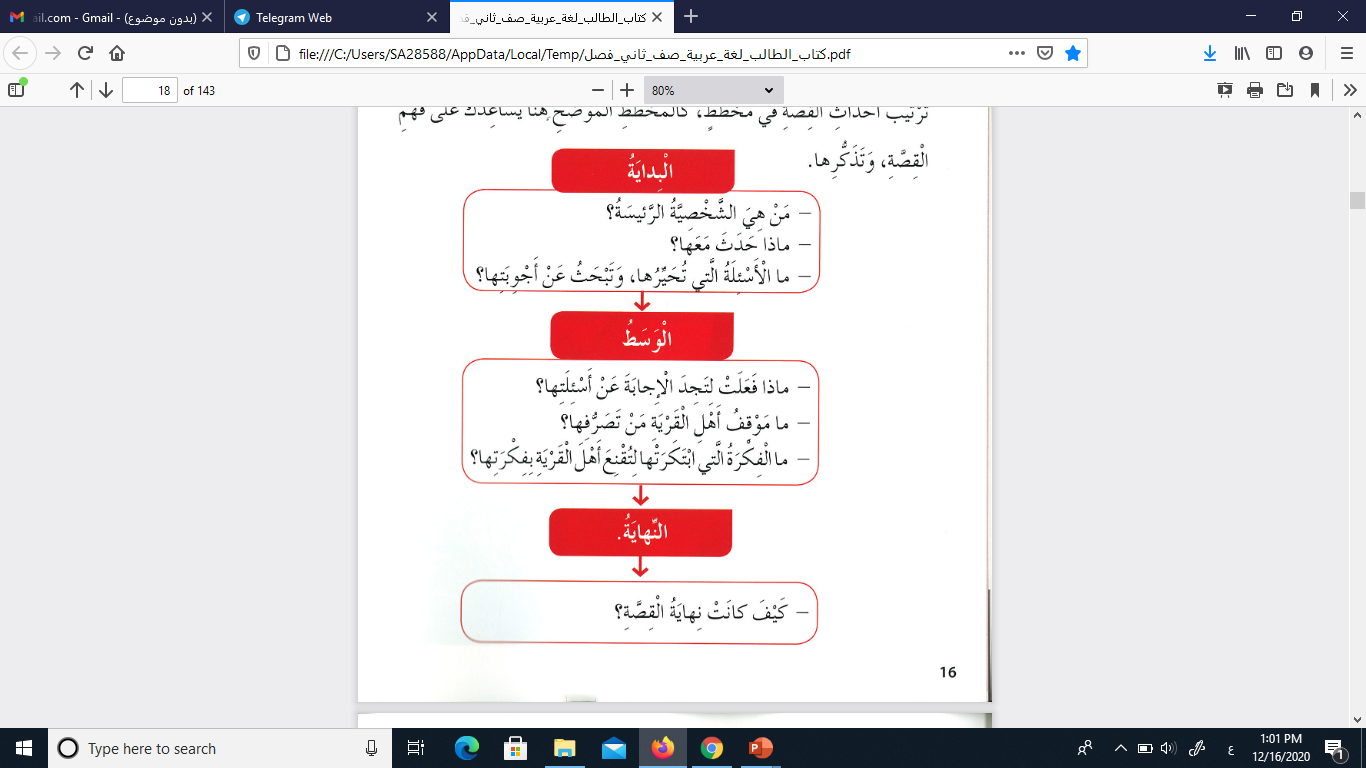 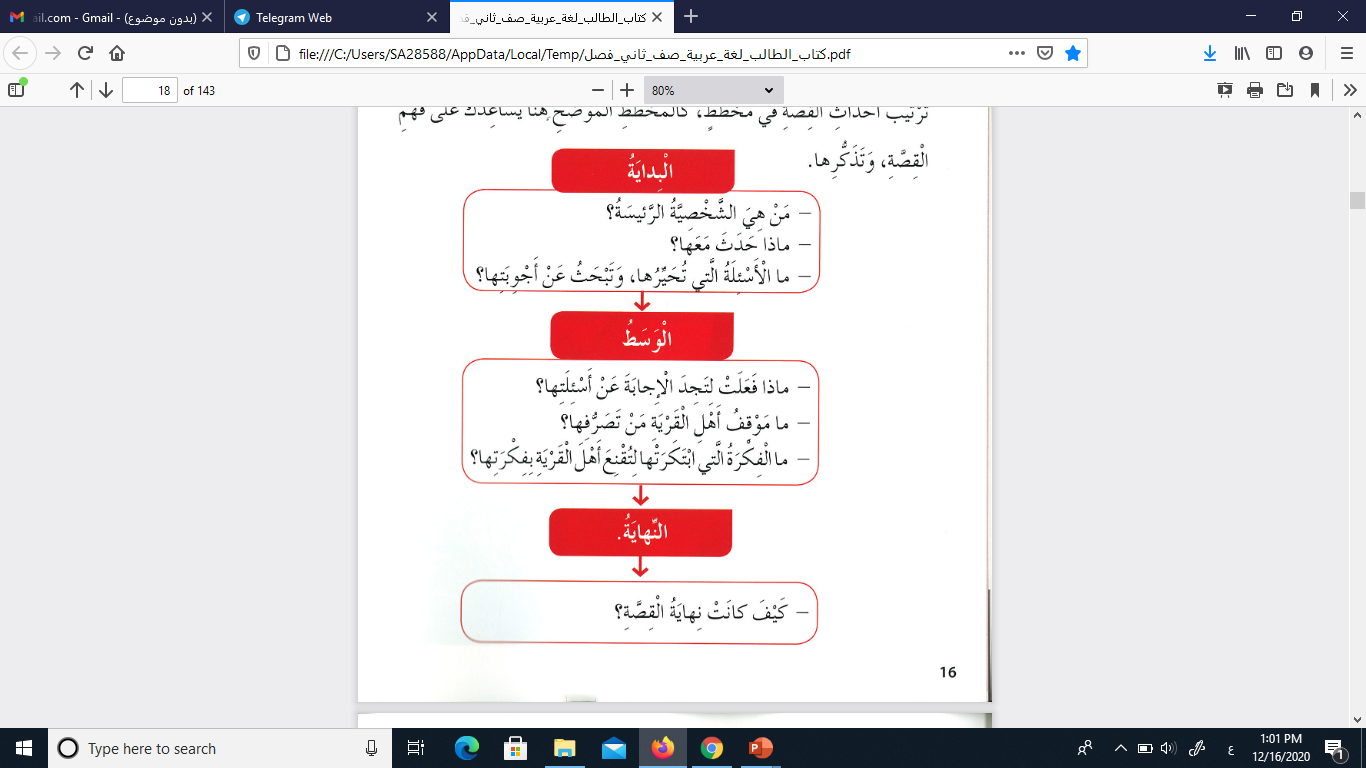 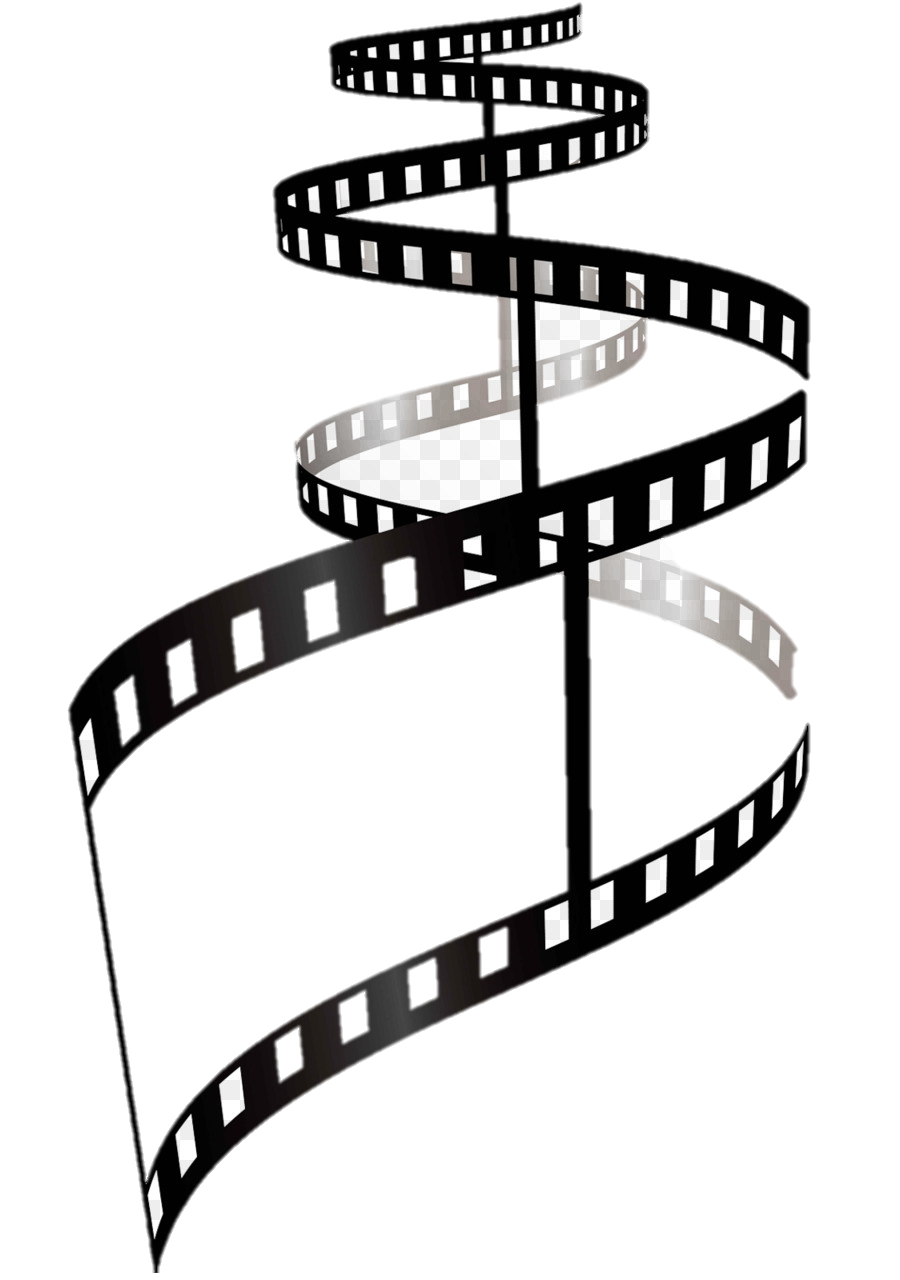 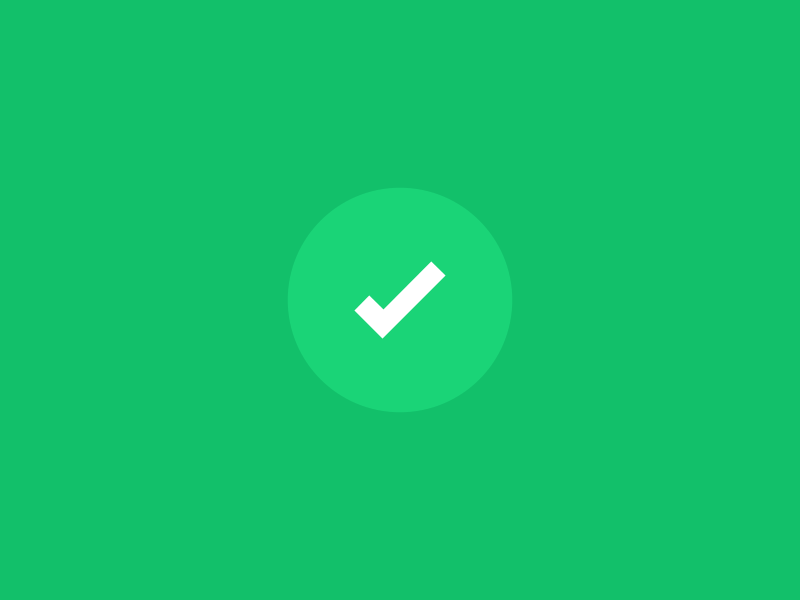 الأنشطة
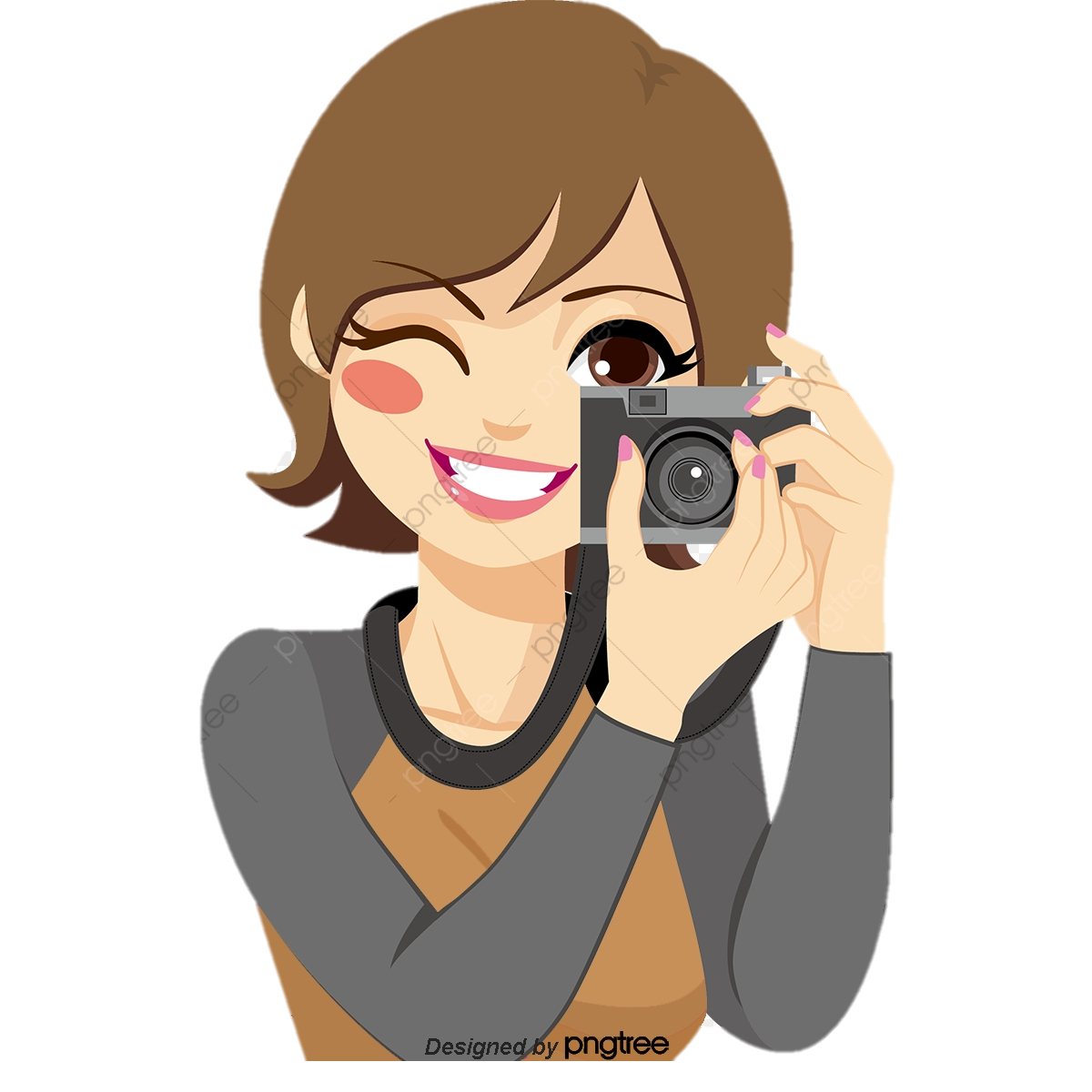 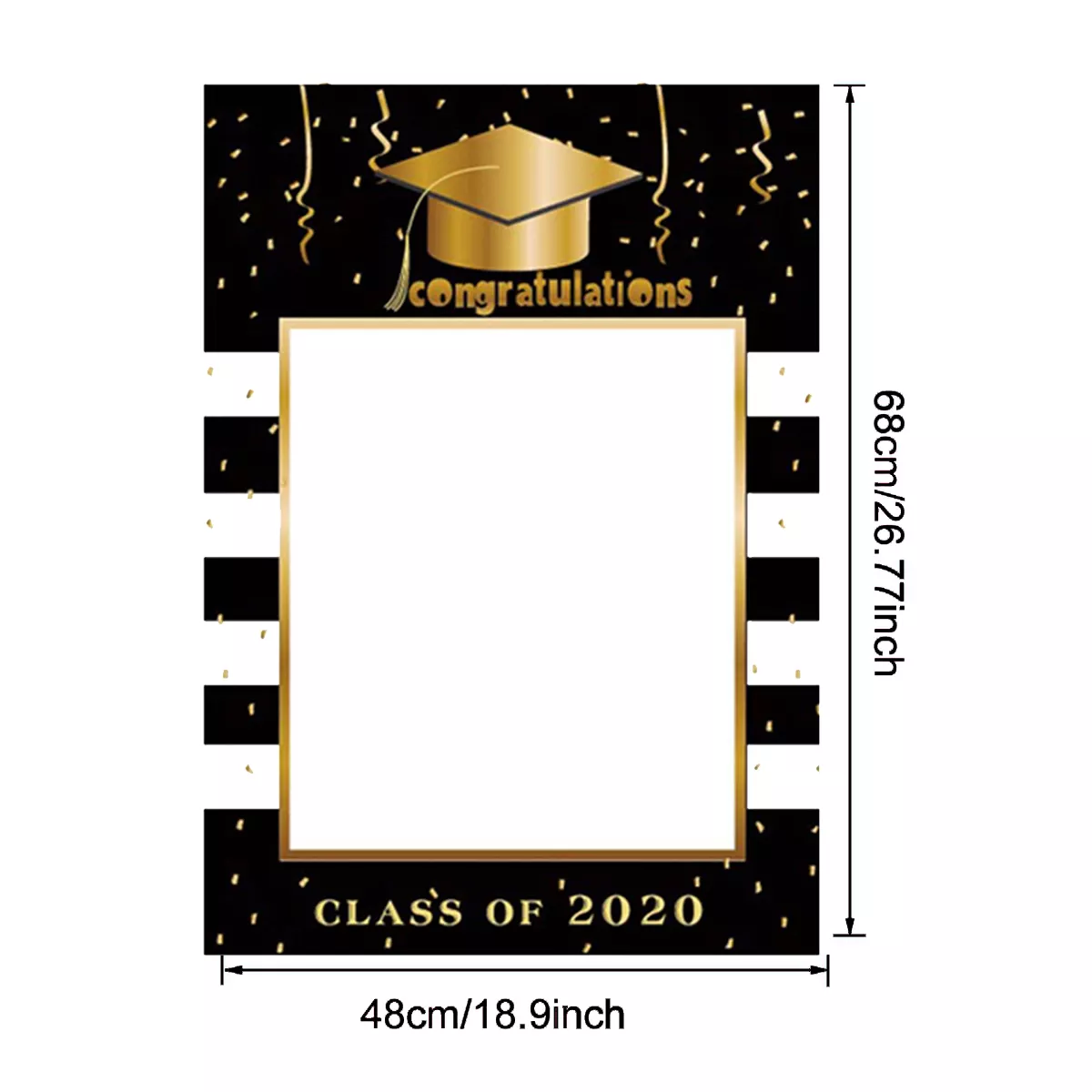 هَيّا يا مُبْدعين 
نُوّظِّف الْمُفْرَدات في جُمَلٍ مُفيدة.
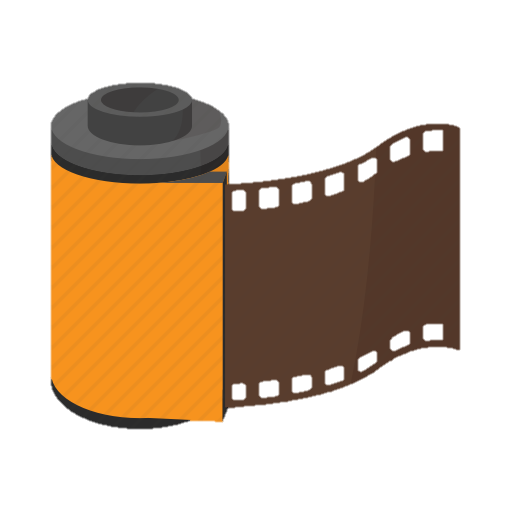 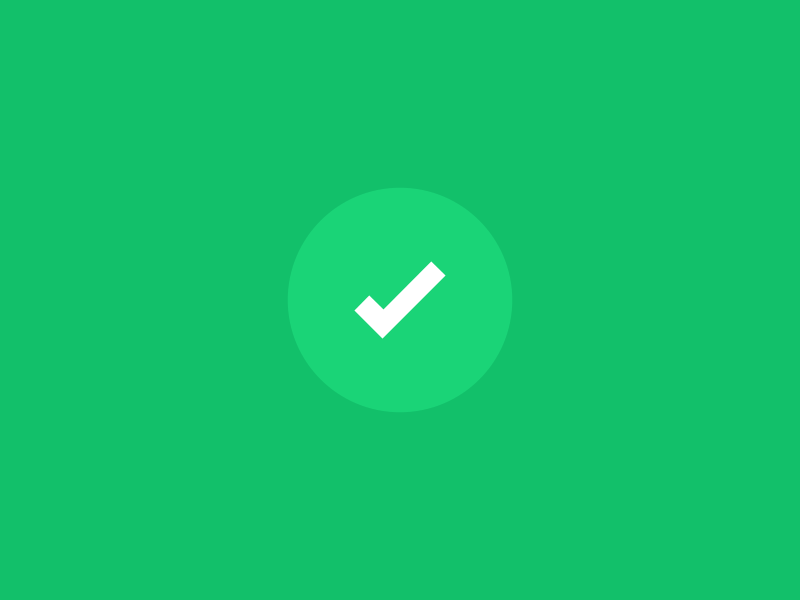 الأنشطة
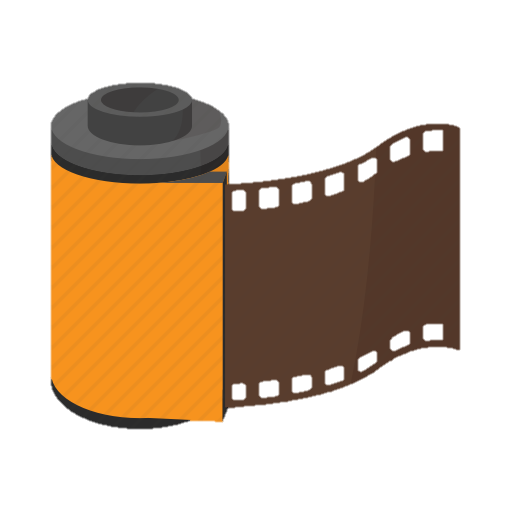 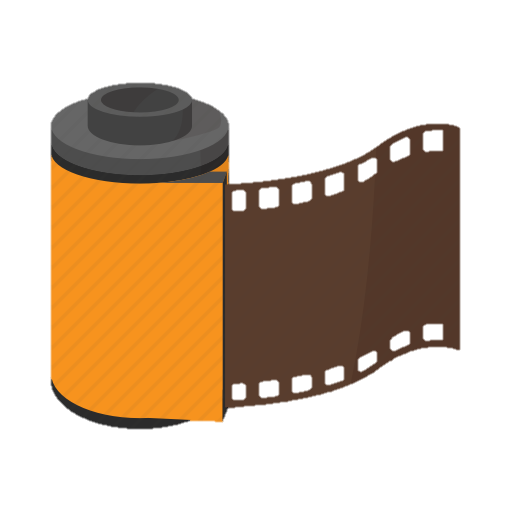 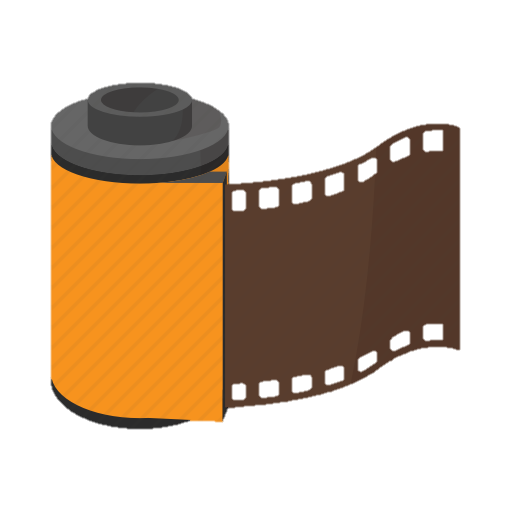 تَتَلَاْلَأُ
ذاتَ يَوْمٍ
خَريرِ الْماءِ
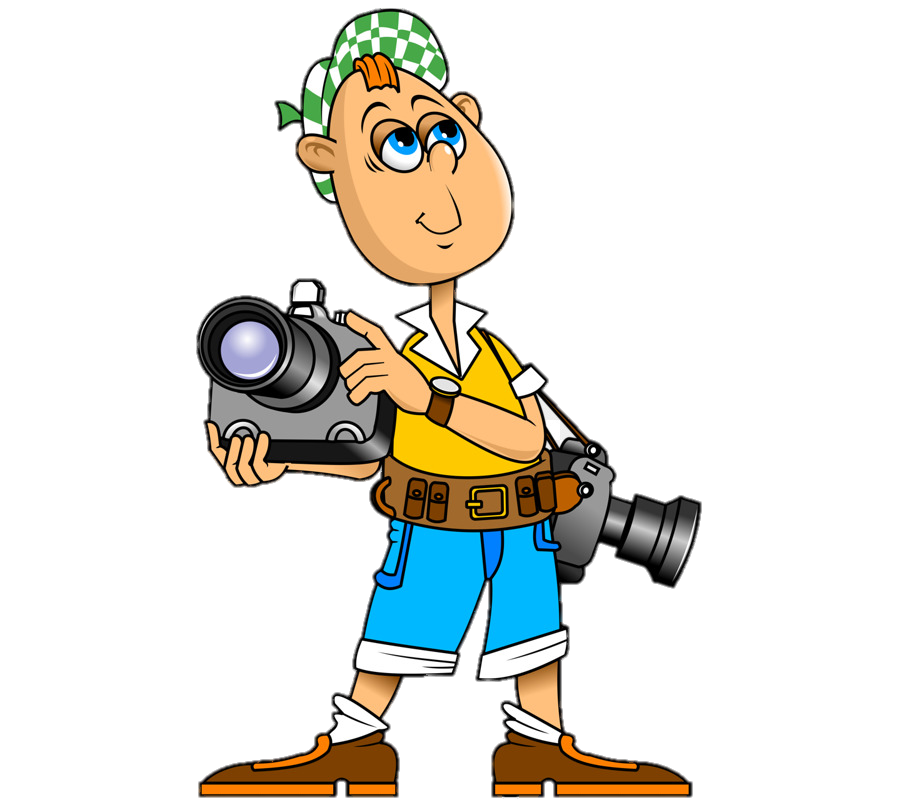 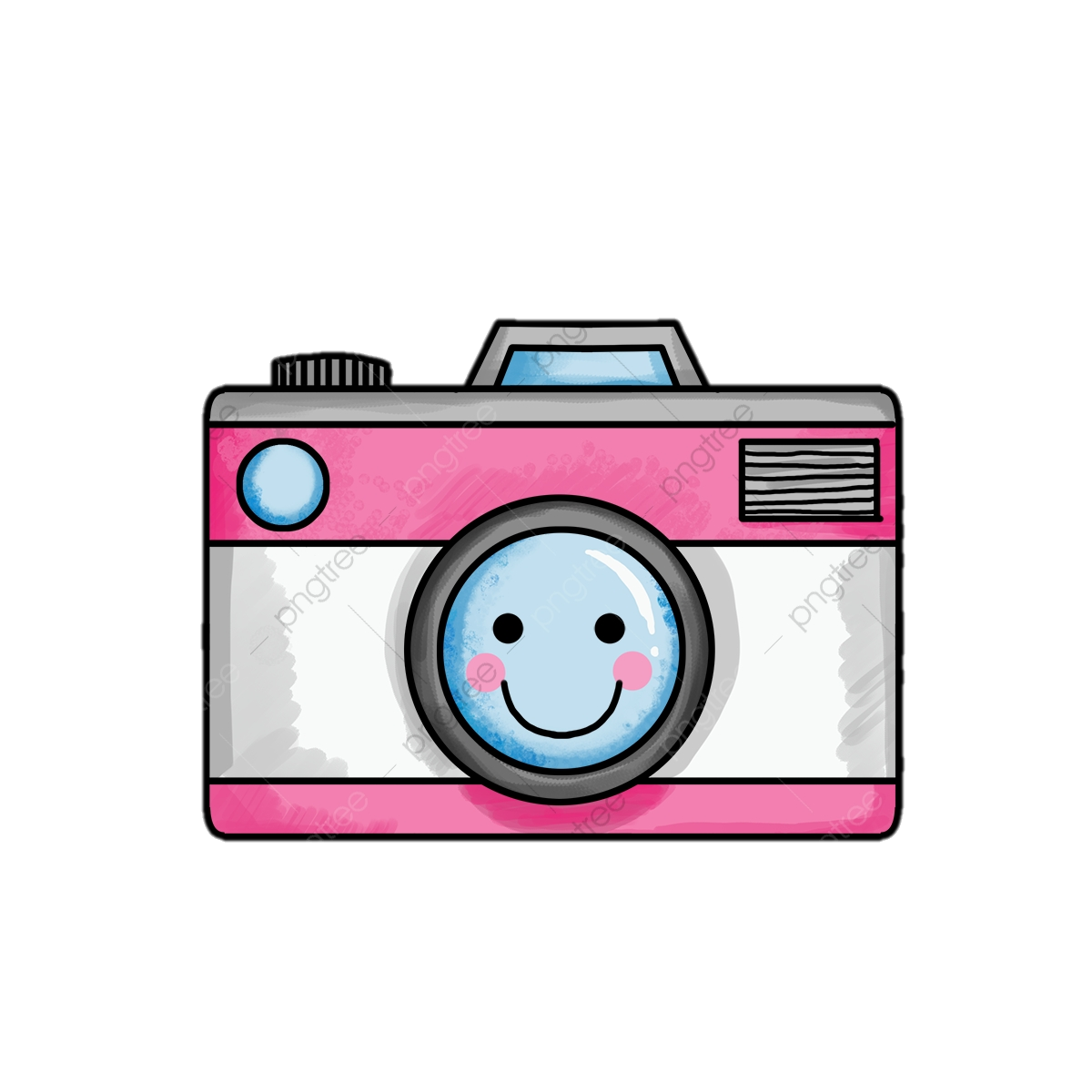 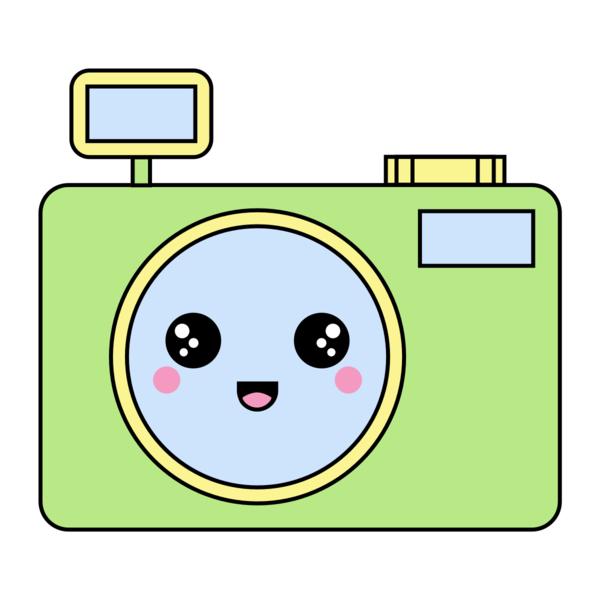 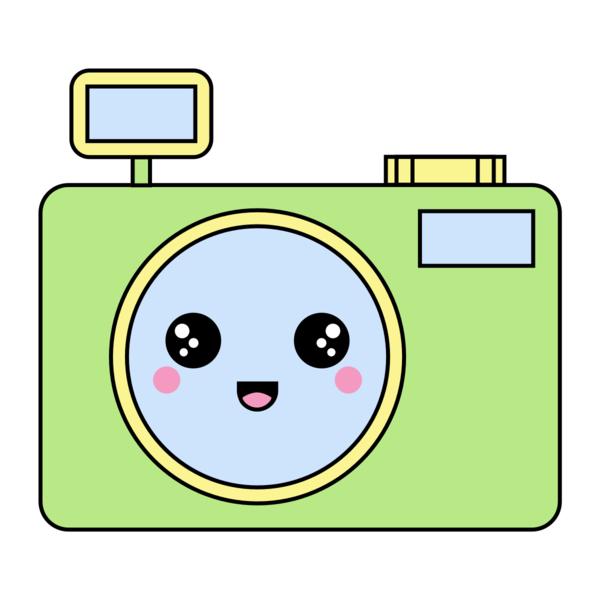 اضْغَط هُنا
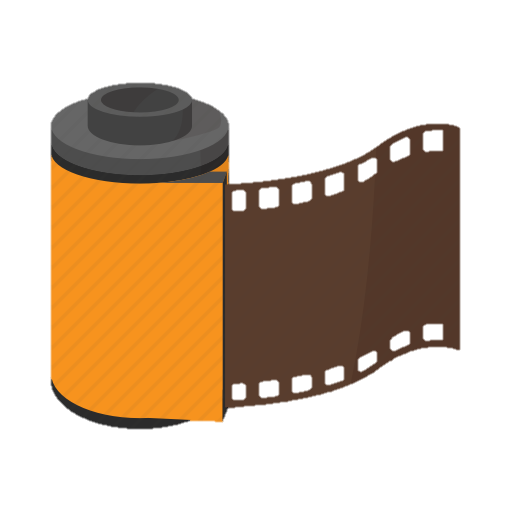 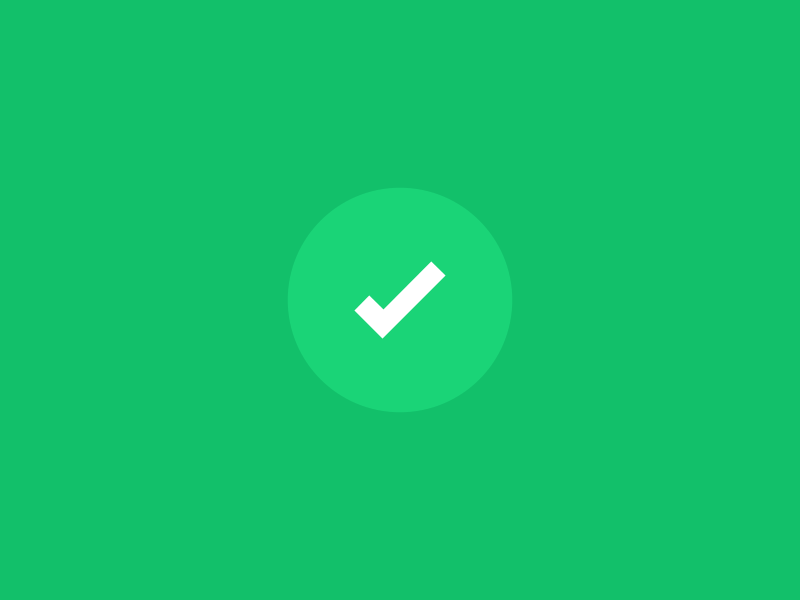 الأنشطة
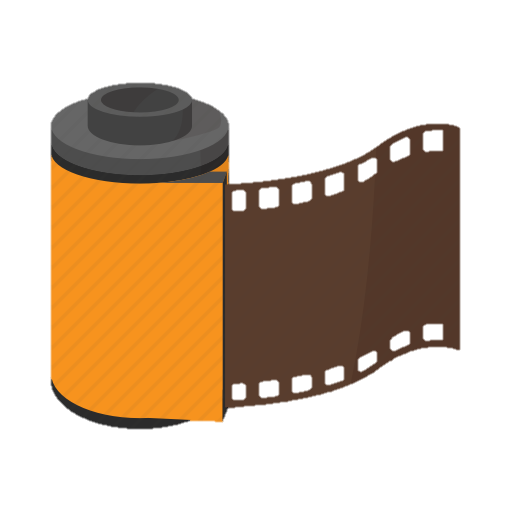 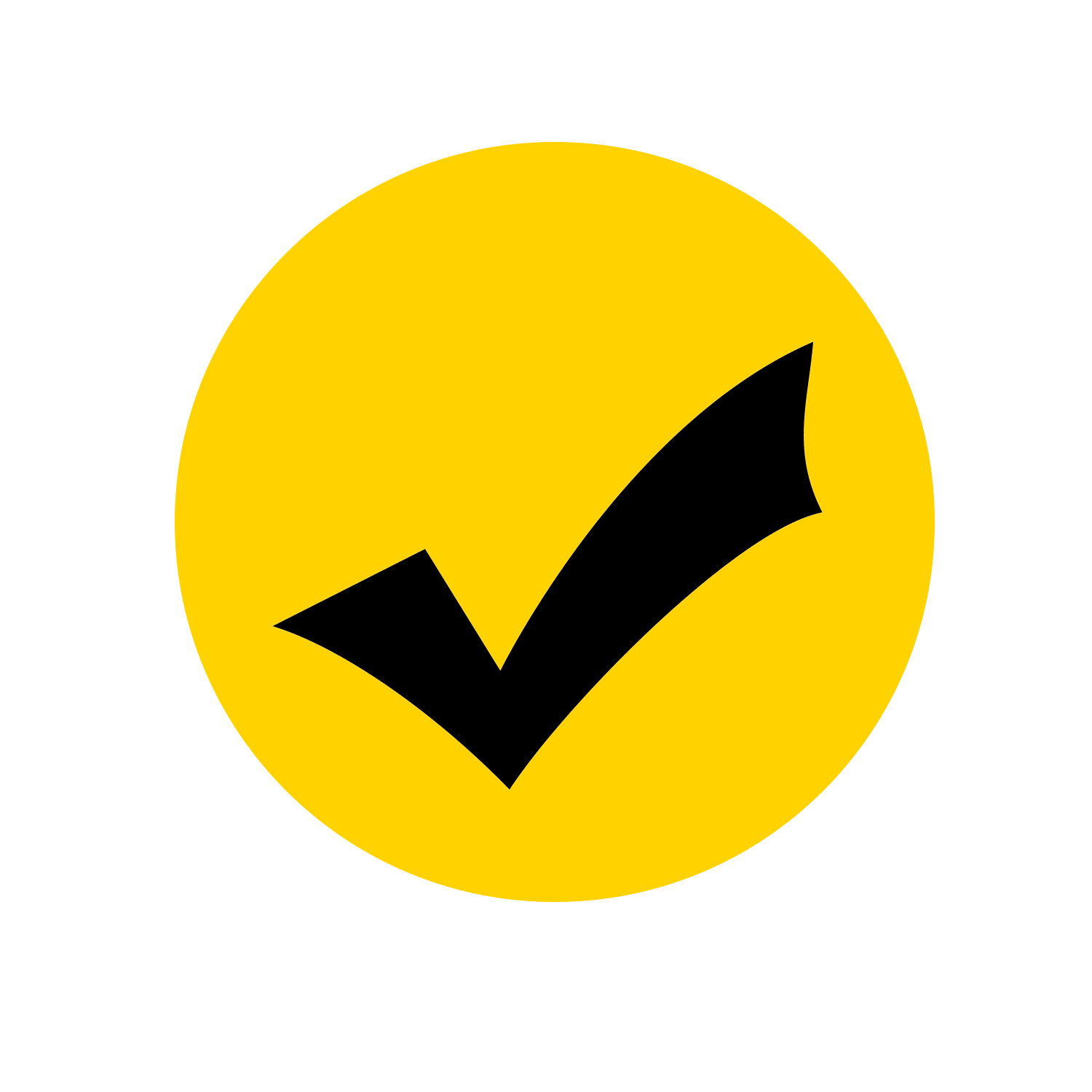 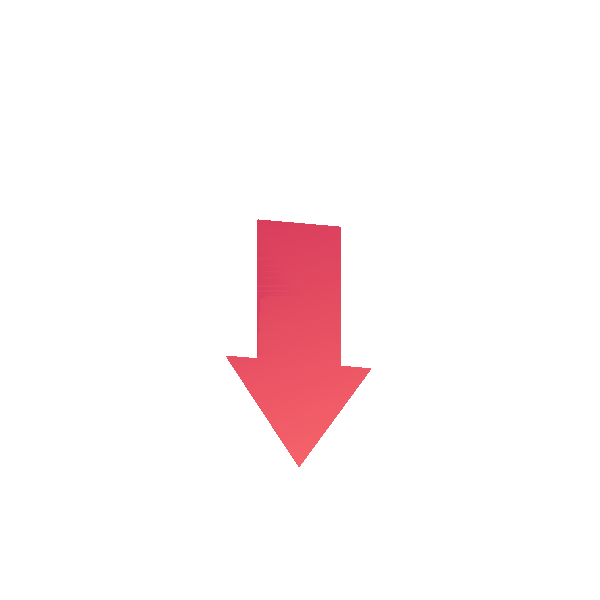 * يُوظف المفردات في جمل مفيدة.
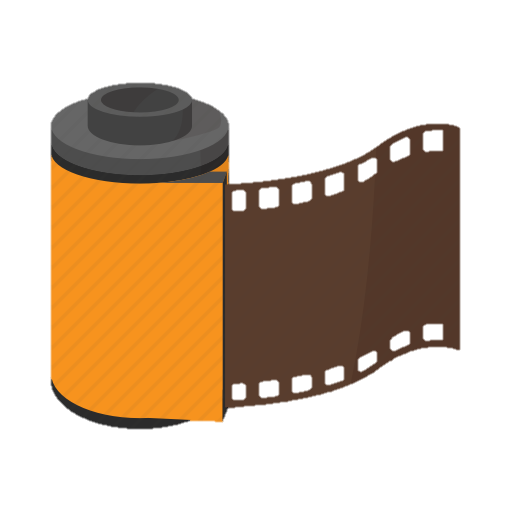 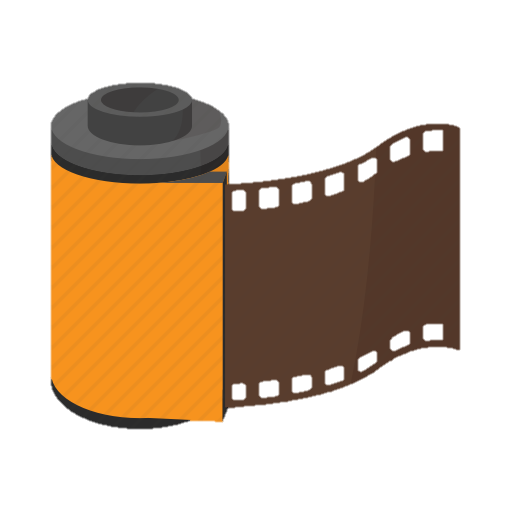 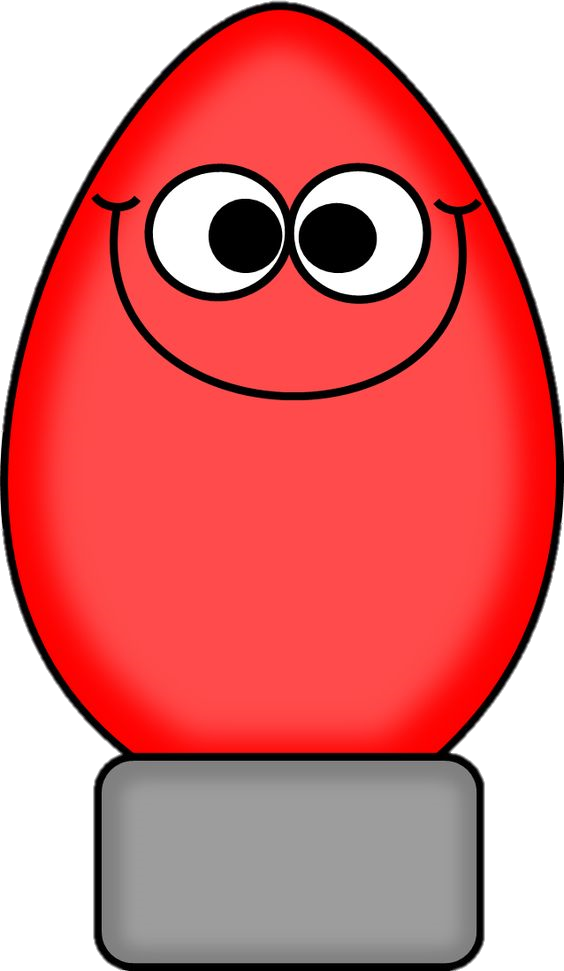 نِسيم الْهَواء
نَسَجَتْ
حَفيف الْأَشْجار
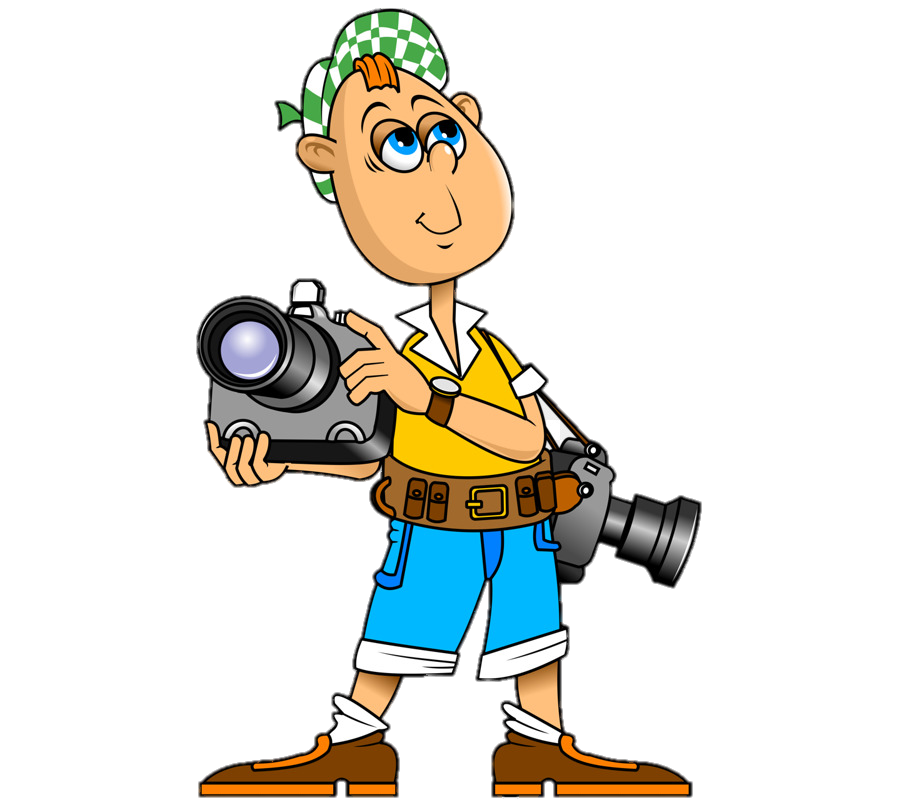 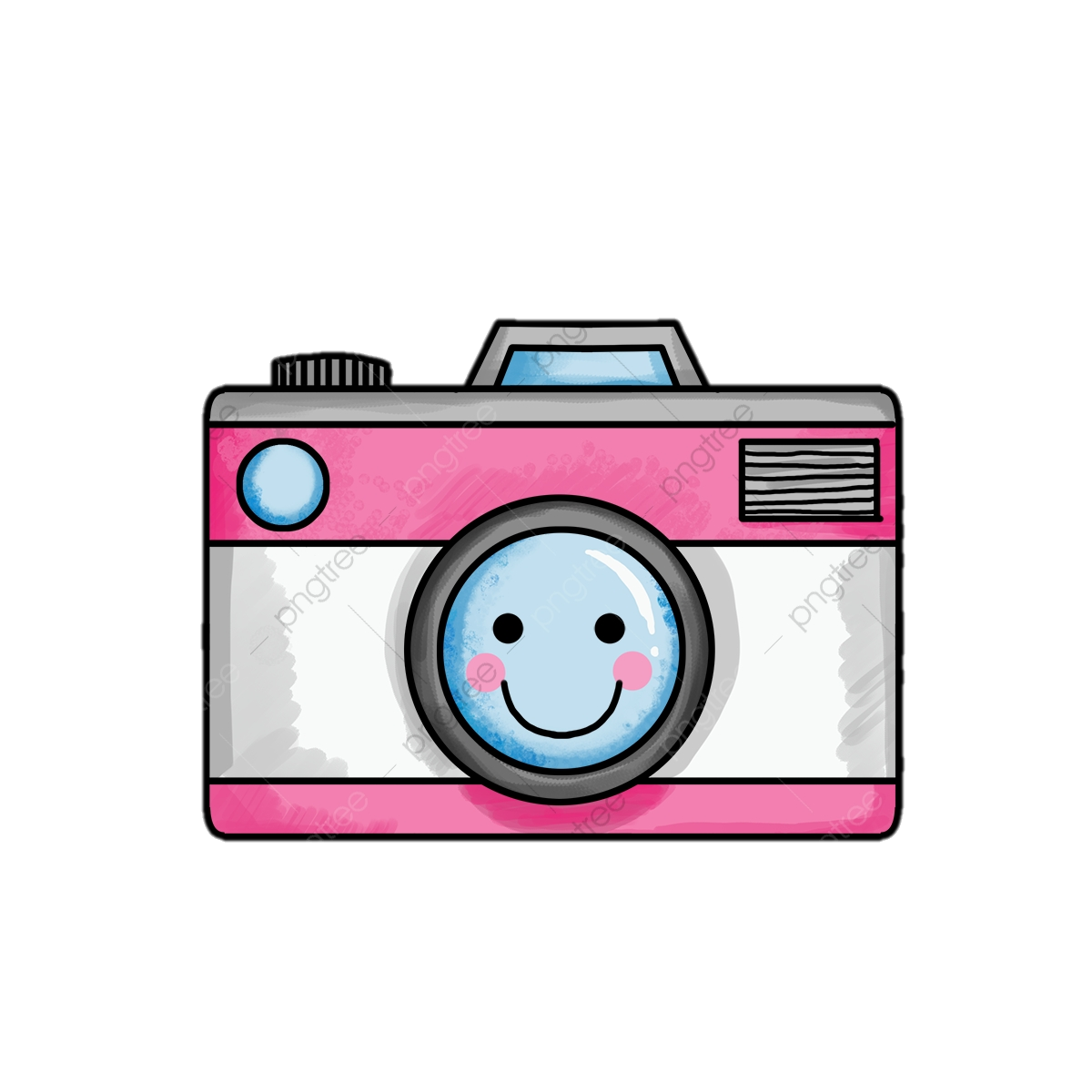 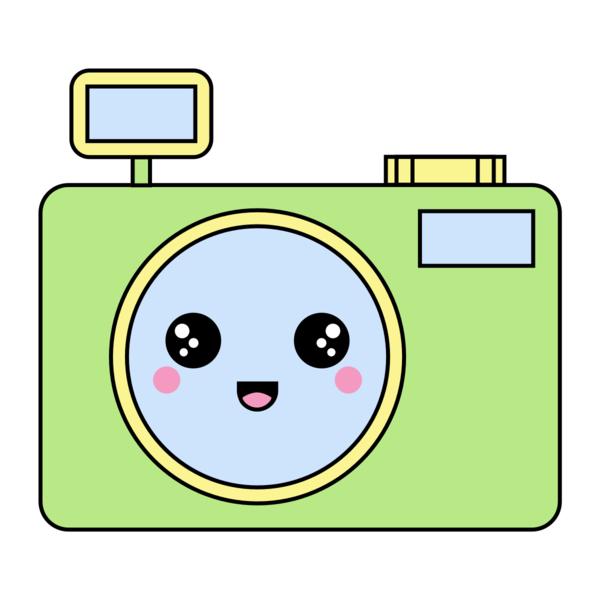 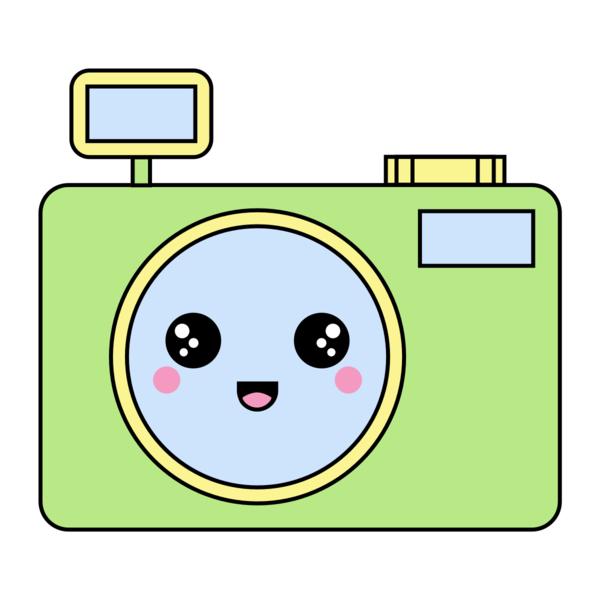 اضْغَط هُنا
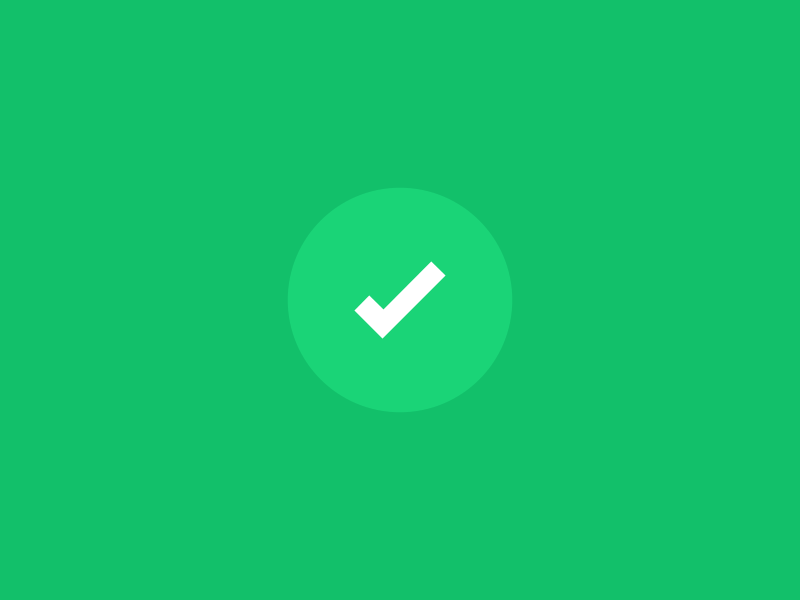 الأنشطة
* سَمِعْتُ صّوْتَ ........... فَشَعَرْتُ في الرّاحَةِ.
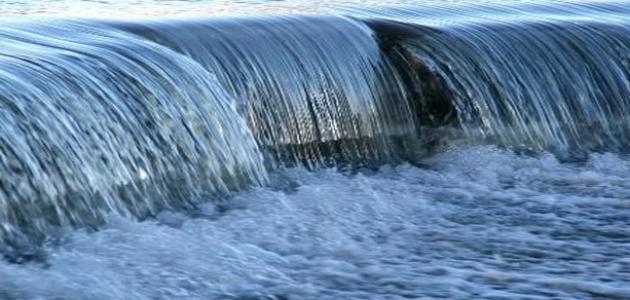 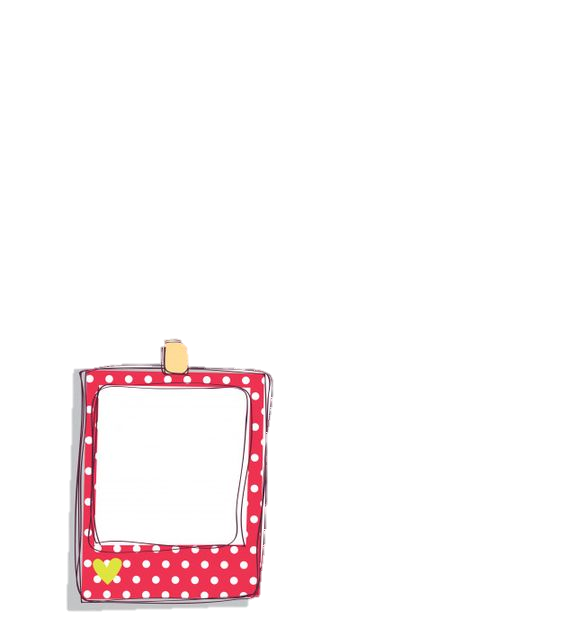 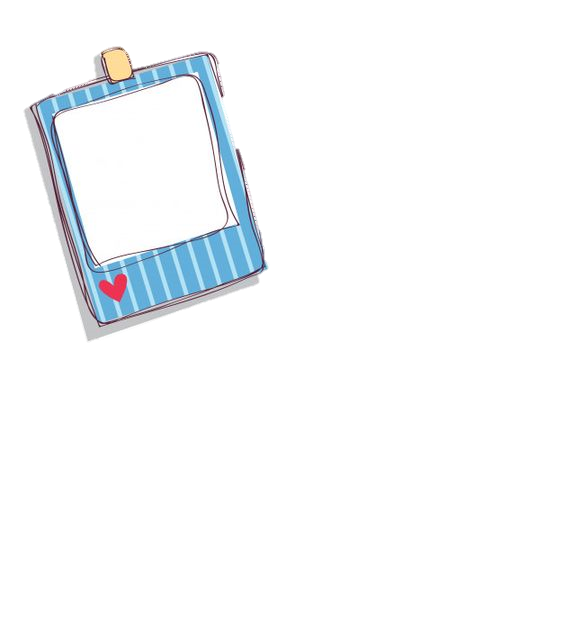 لِأَهْمِسَ
خَرير الْماءِ
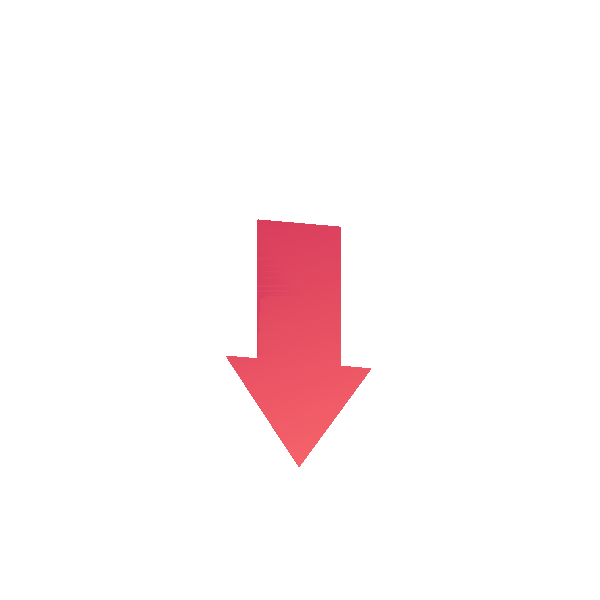 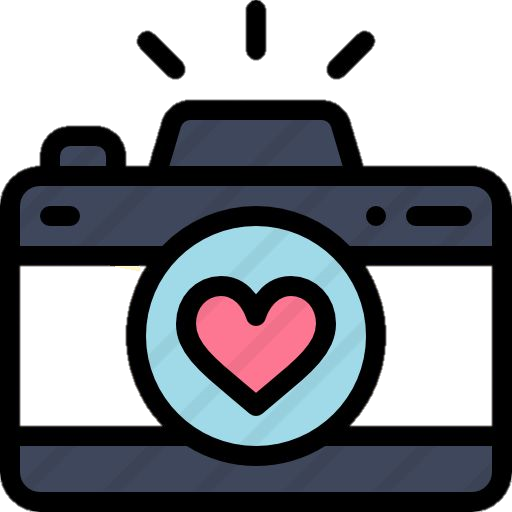 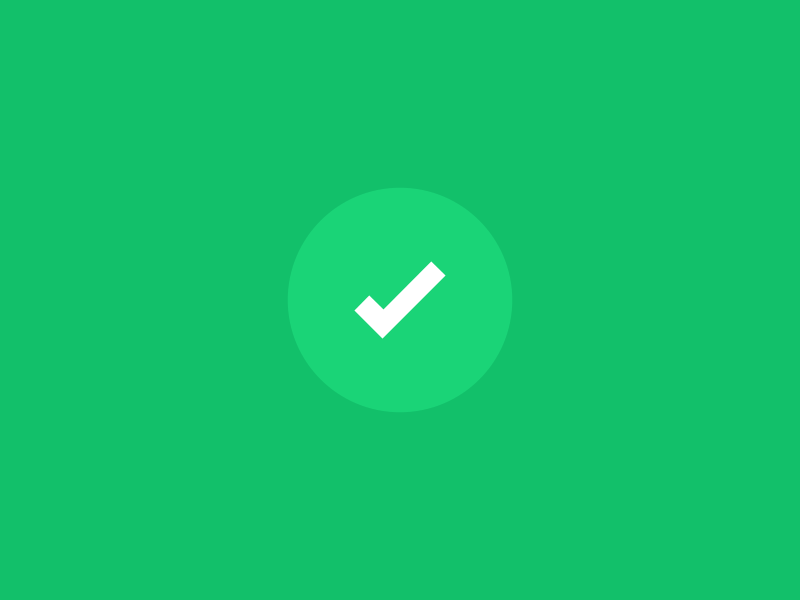 الأنشطة
*........... ذَهَبْتُ في رِحْلَةٍ مُمْتِعَةً مَعَ أَصْدِقائي.
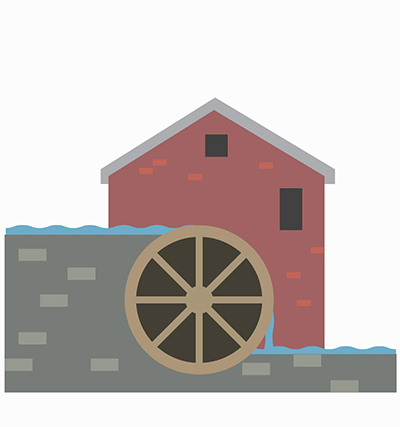 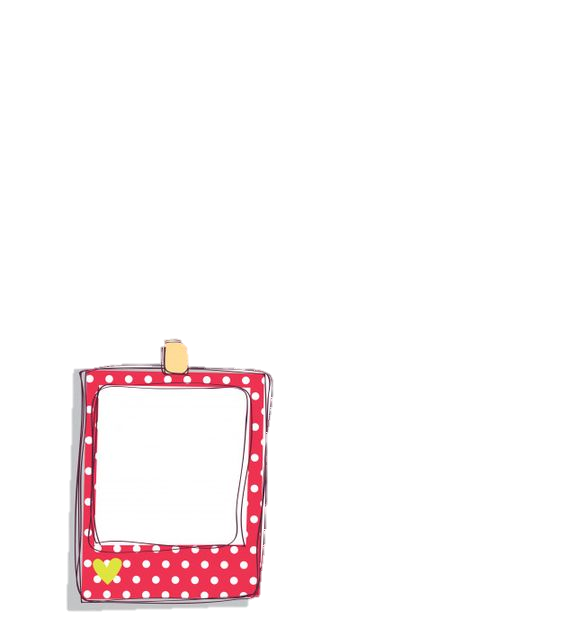 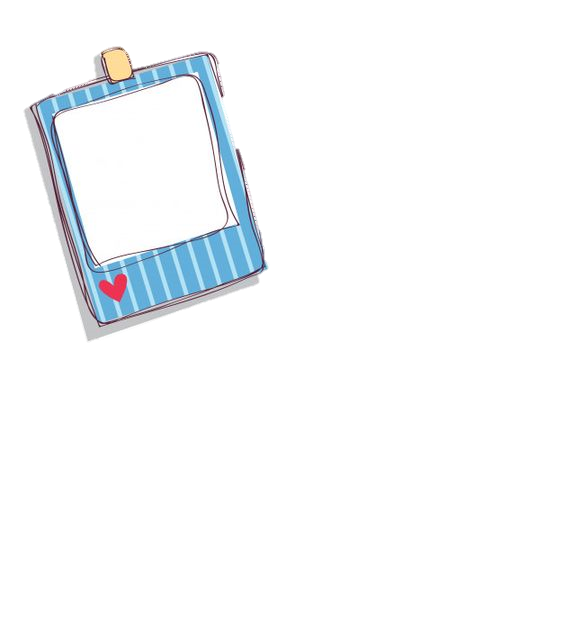 ذاتَ يَوْمٍ
نَسيم الْهواء
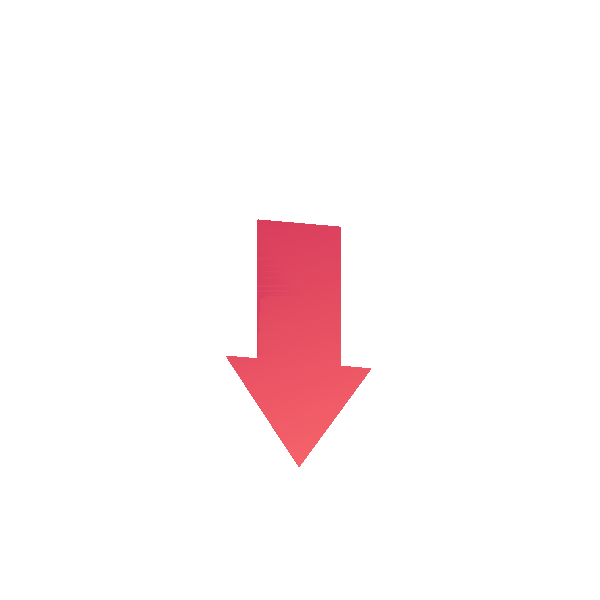 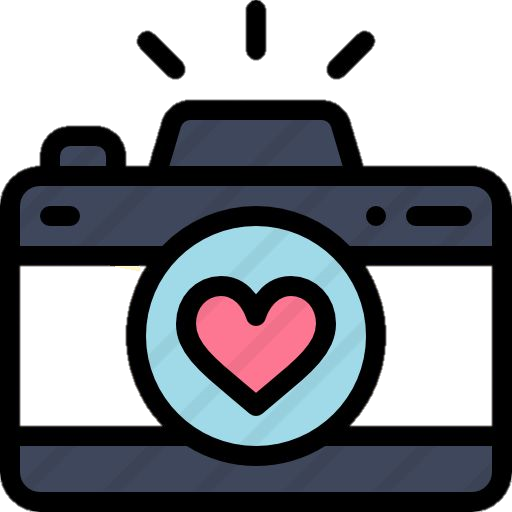 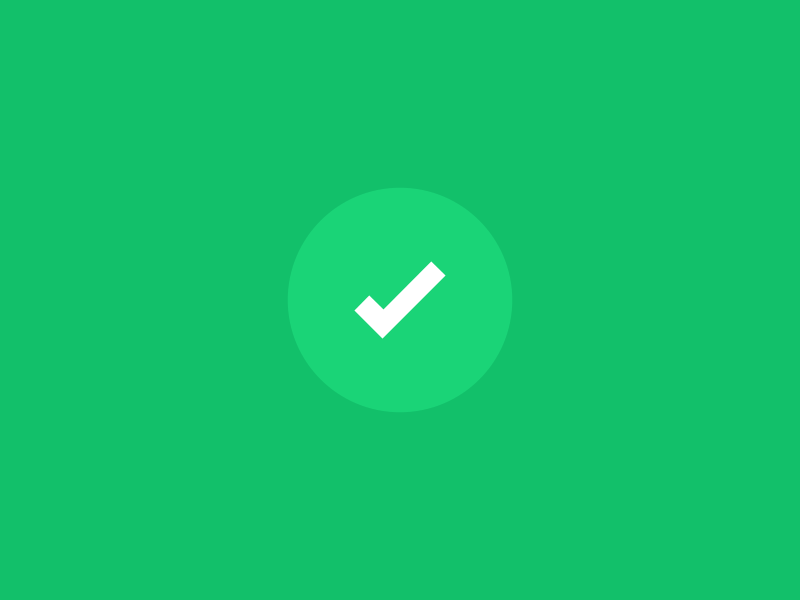 الأنشطة
* رّأَيْتُ النُّجوم ........... في السَّماءِ فَشَعَرْتُ بالسَّعادة .
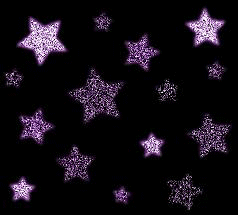 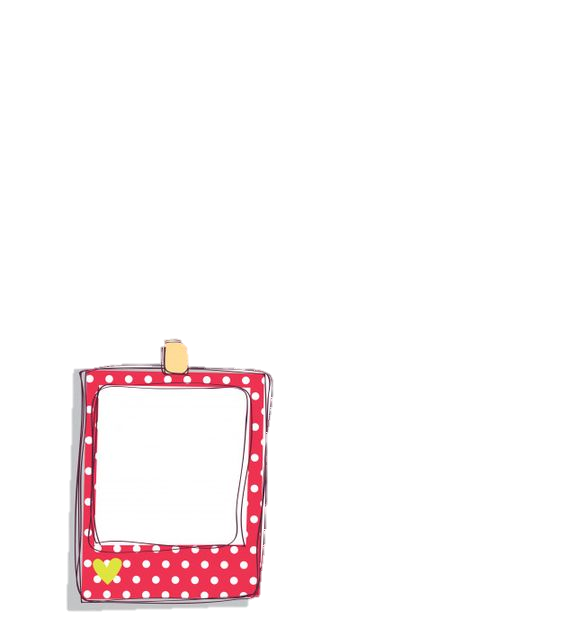 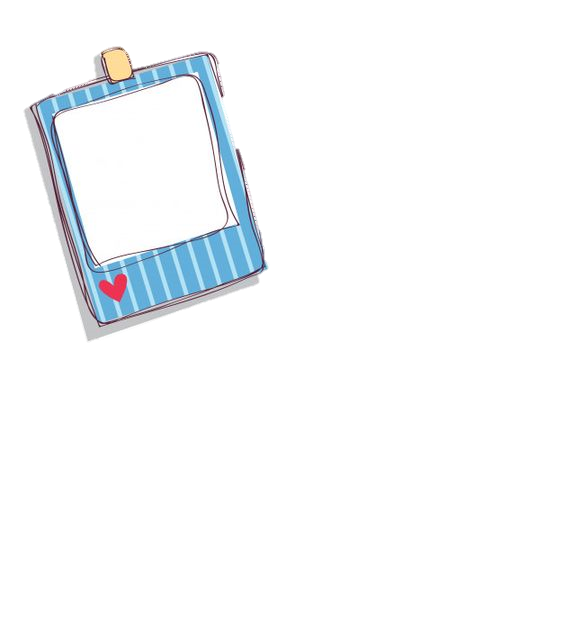 تَتَلَأْلَأْ
نَسَجَتْ
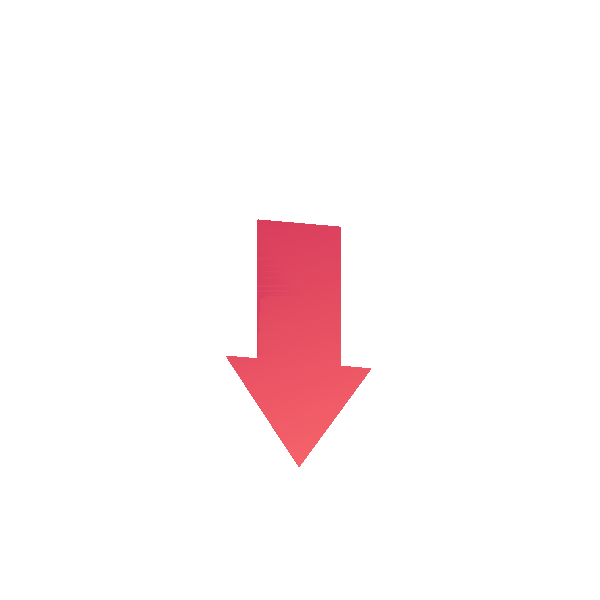 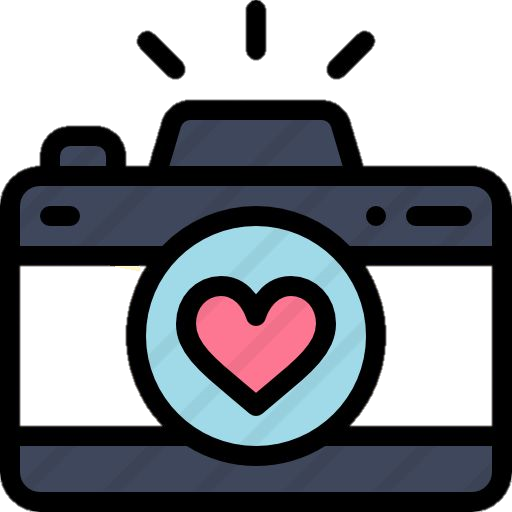 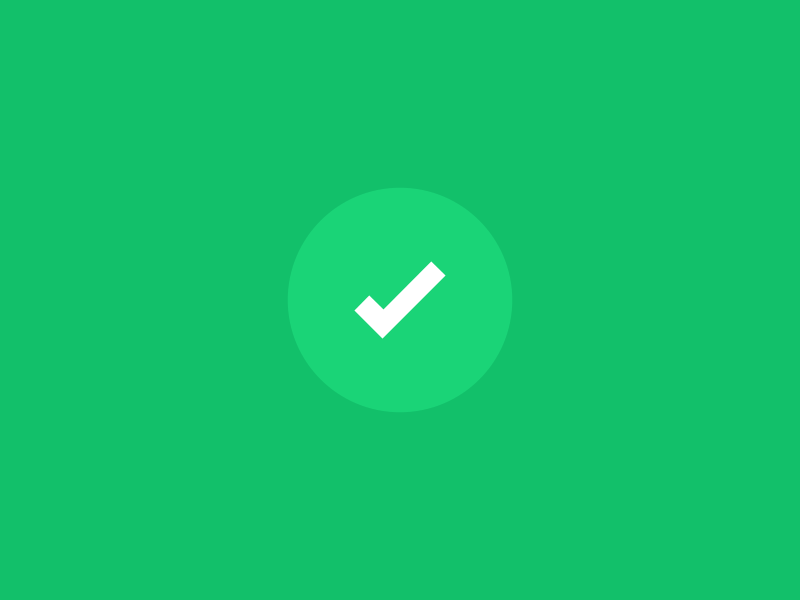 الأنشطة
* سَمِعْتُ صّوْتَ ........... في حَديقةِ الْحَي.
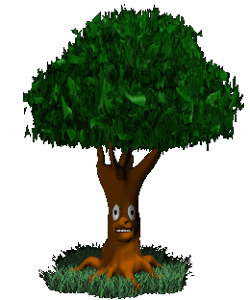 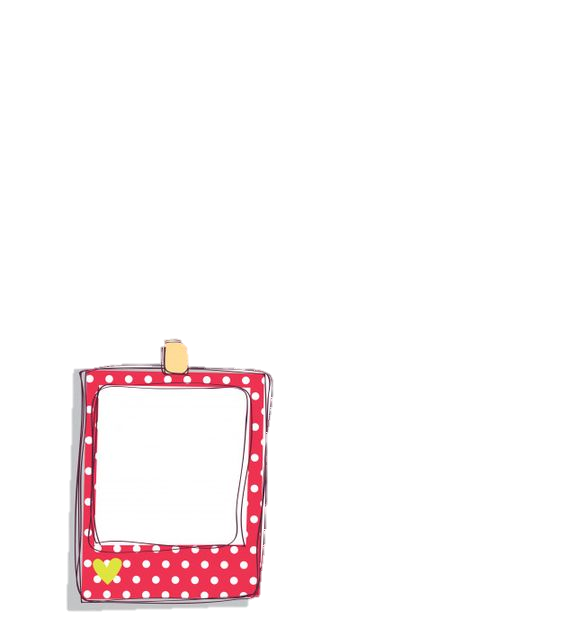 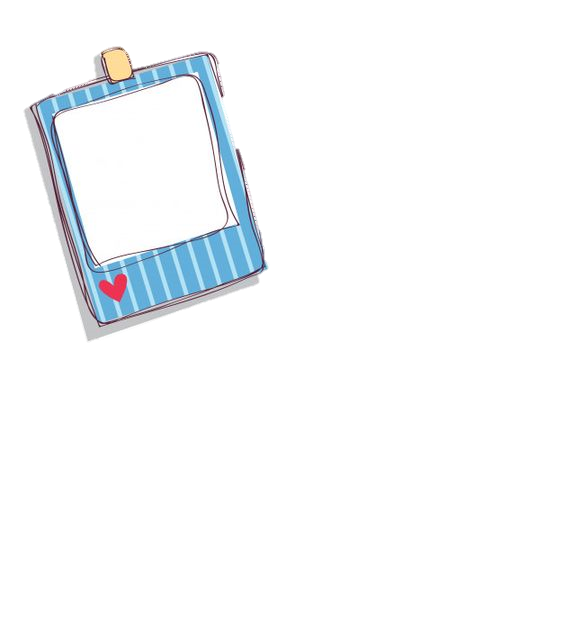 نَسيم الْهواء
حَفيفُ الْأَشْجارِ
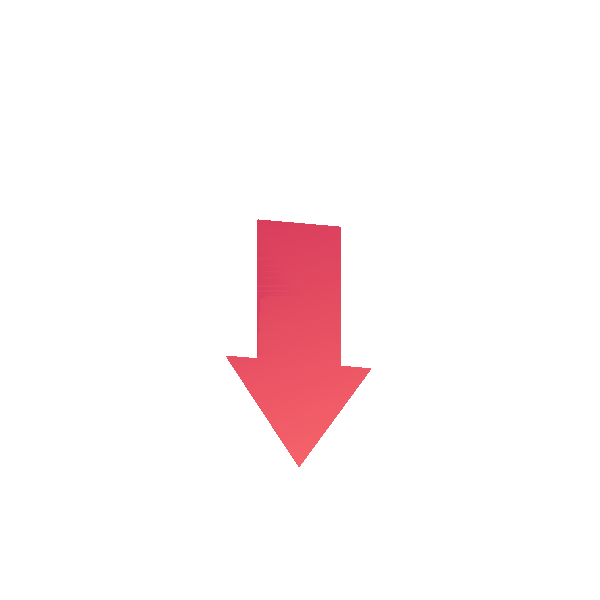 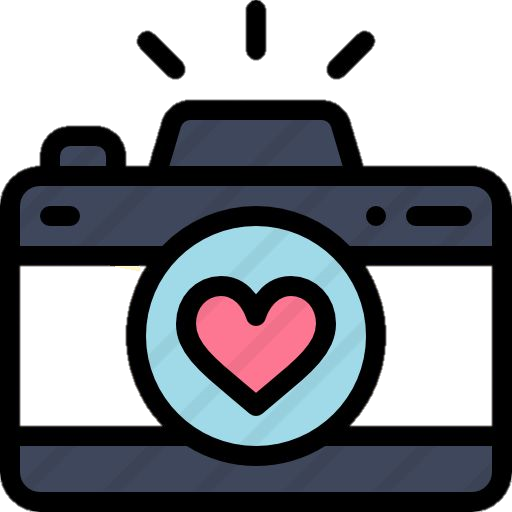 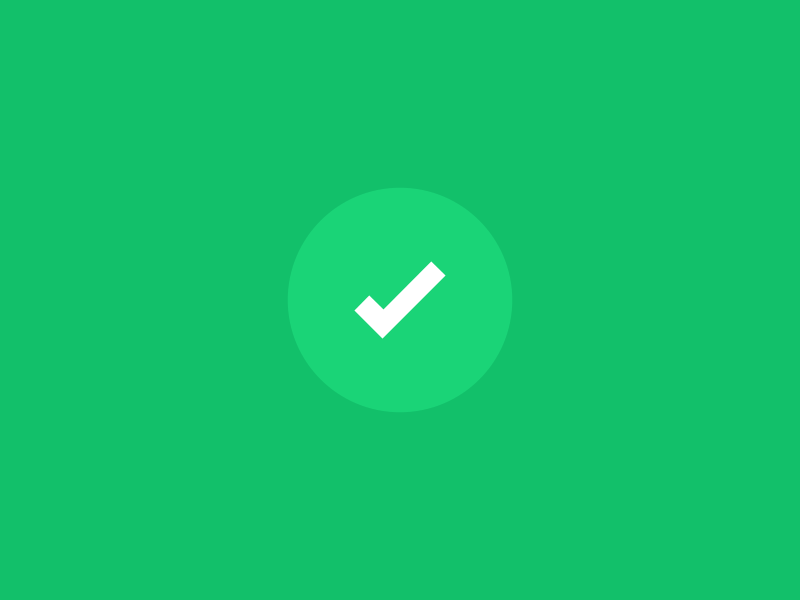 الأنشطة
*........... جّدَّتي وِشاحًا أَحْمَرًا لي.
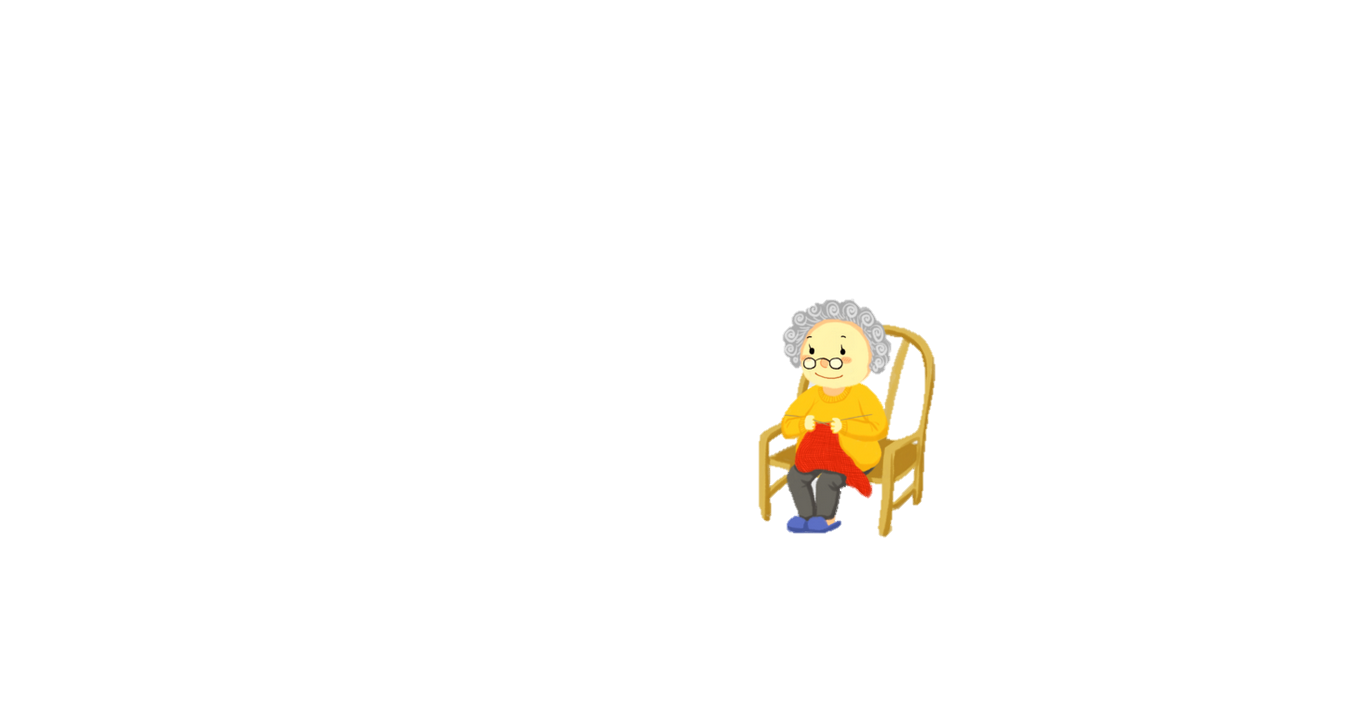 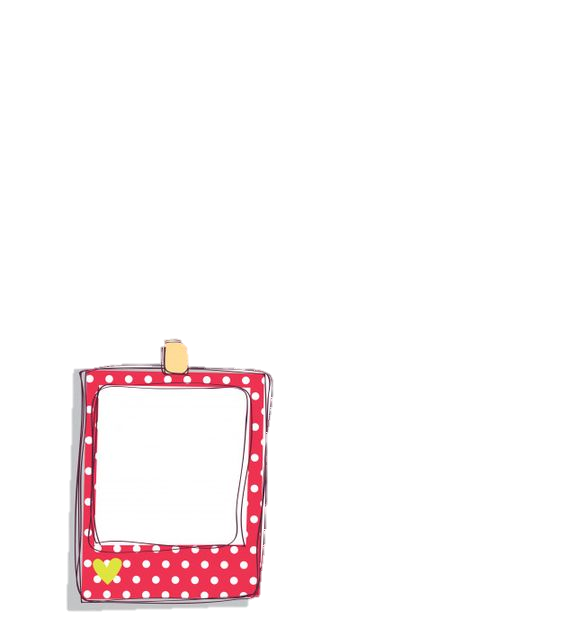 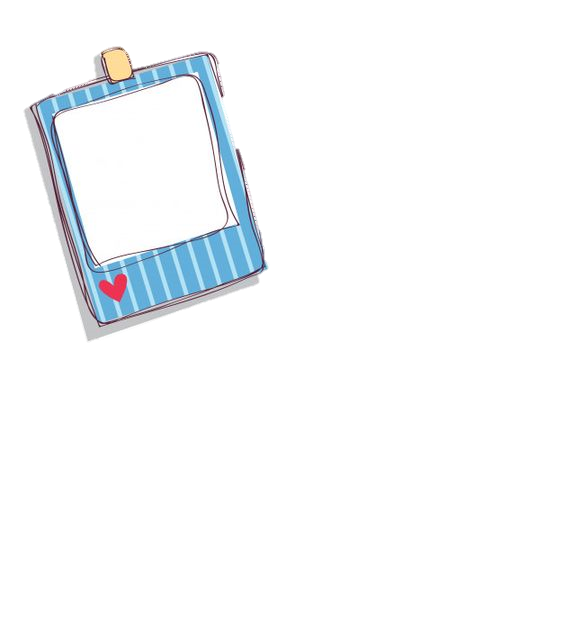 نَسَجَتْ
نَسيم الْهواء
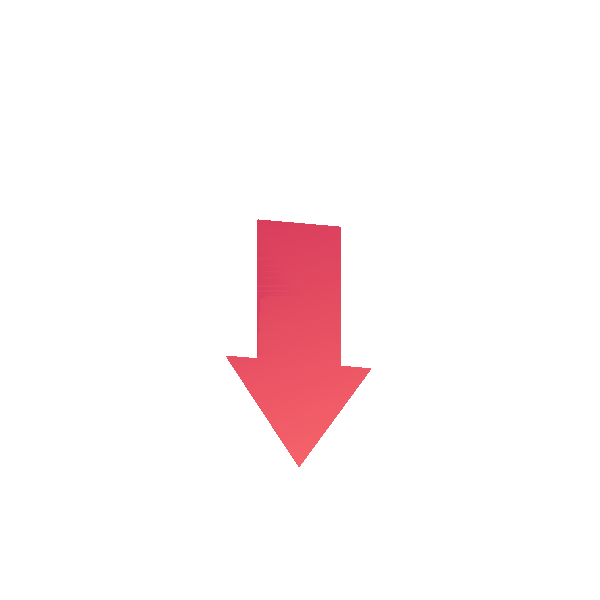 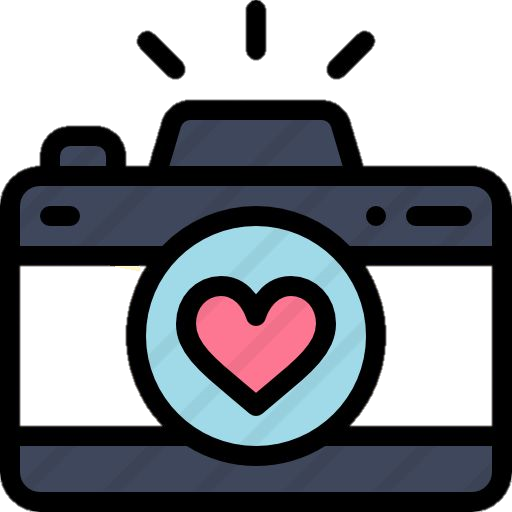 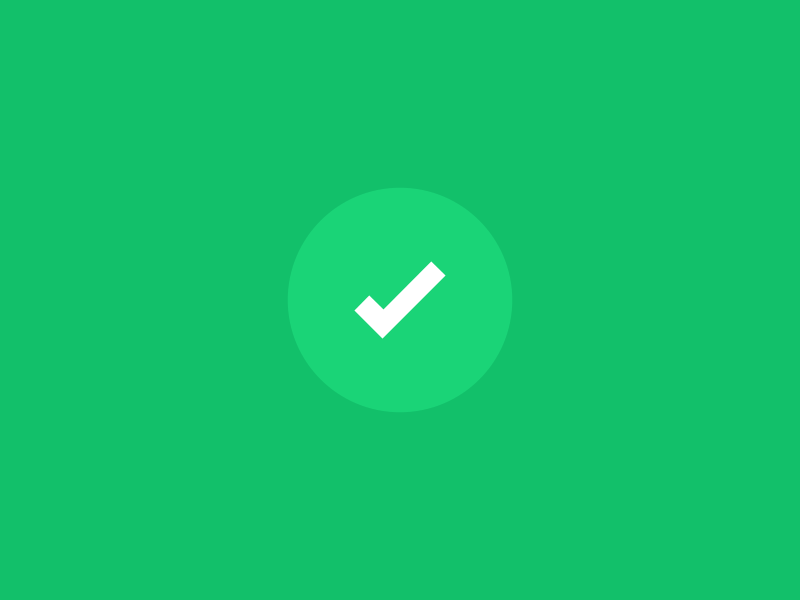 الأنشطة
*........... في الصَّباحِ لَطيفُ جِدًا.
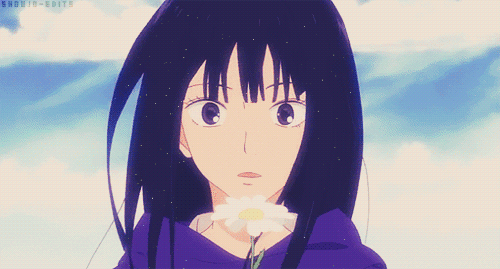 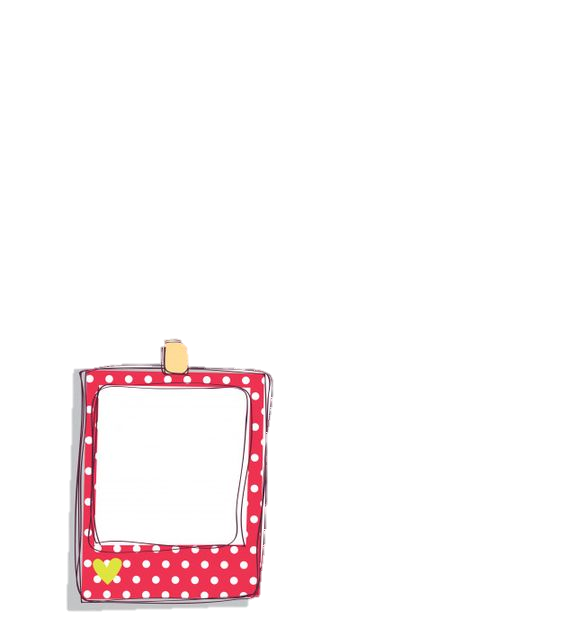 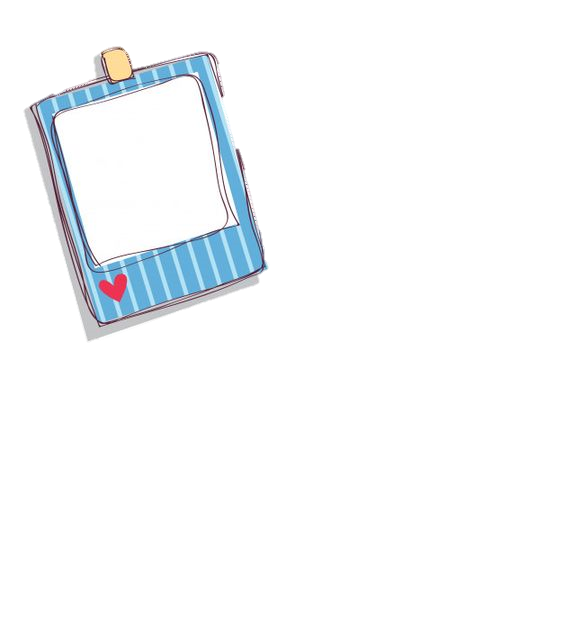 نَسيمُ الْهَواءِ
حفيف الأّشْجار
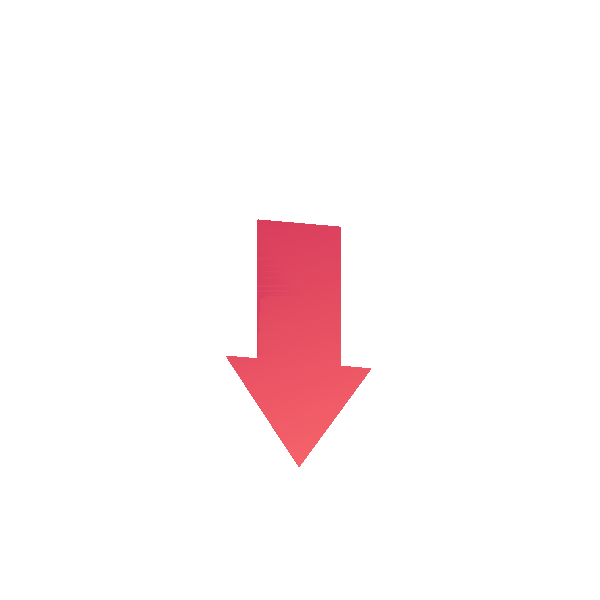 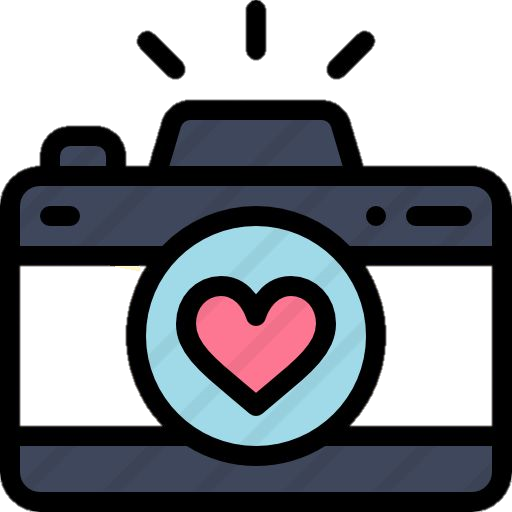 هل حققنا
 الأهداف
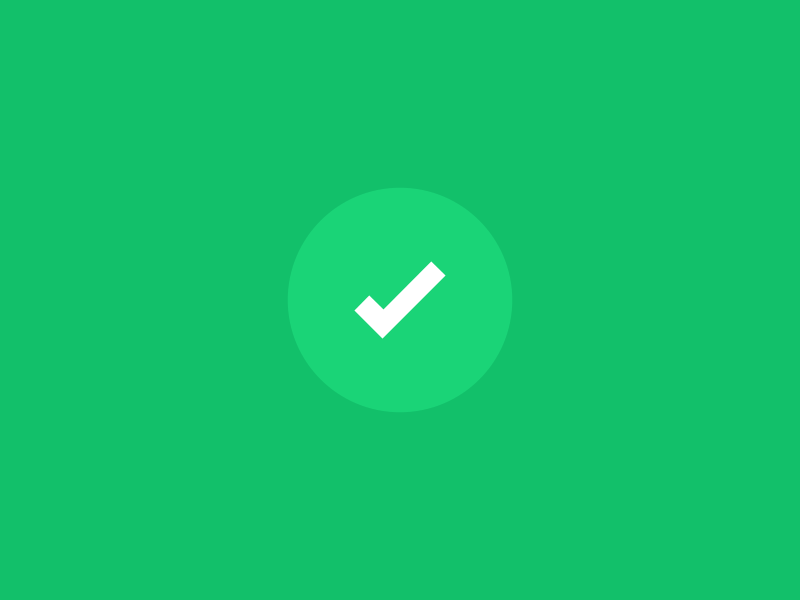 * هَل حَقَقّنا أهْداف درِس الْيَوْم:
* يفسّر المتعلّم الكلمات الجديدة.
*  يُوظف المفردات في جمل مفيدة.
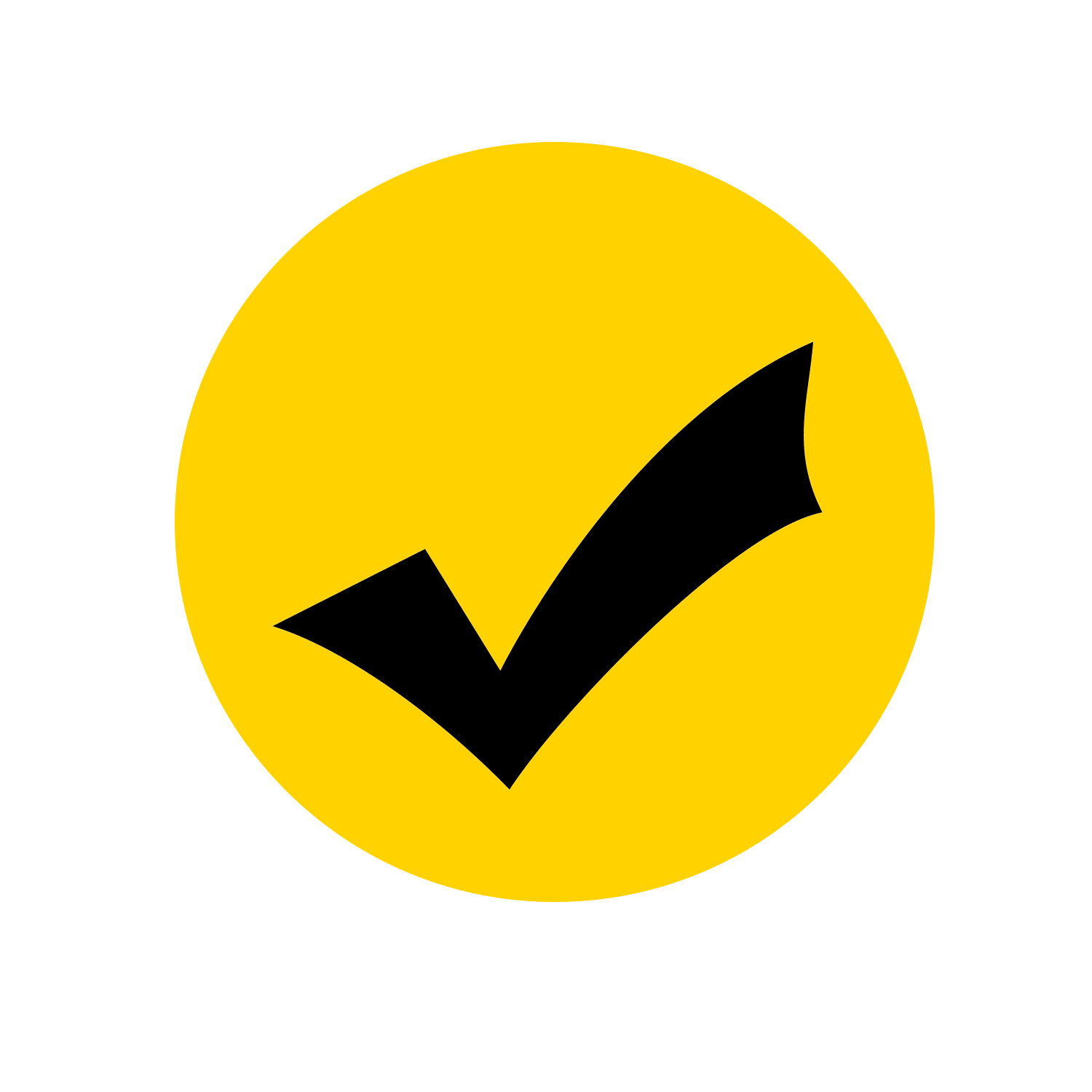 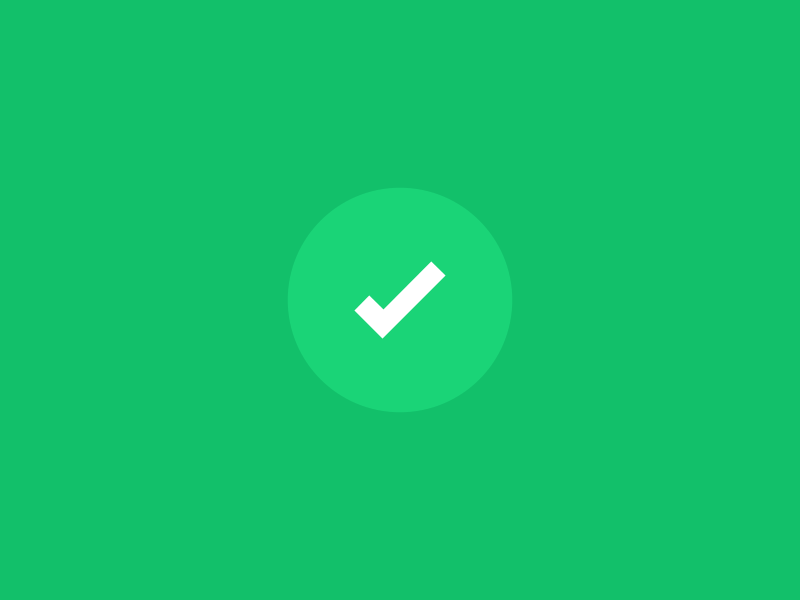 الواجِب
* الواجِب :
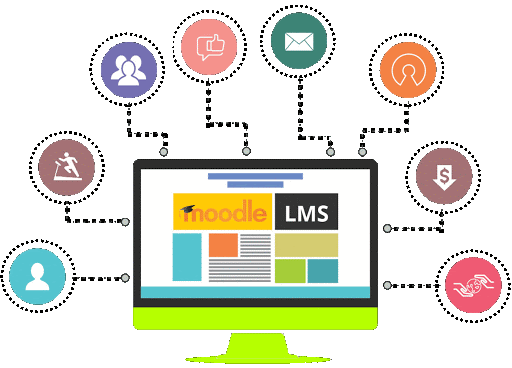 Lms
عبر عن  
شعورك
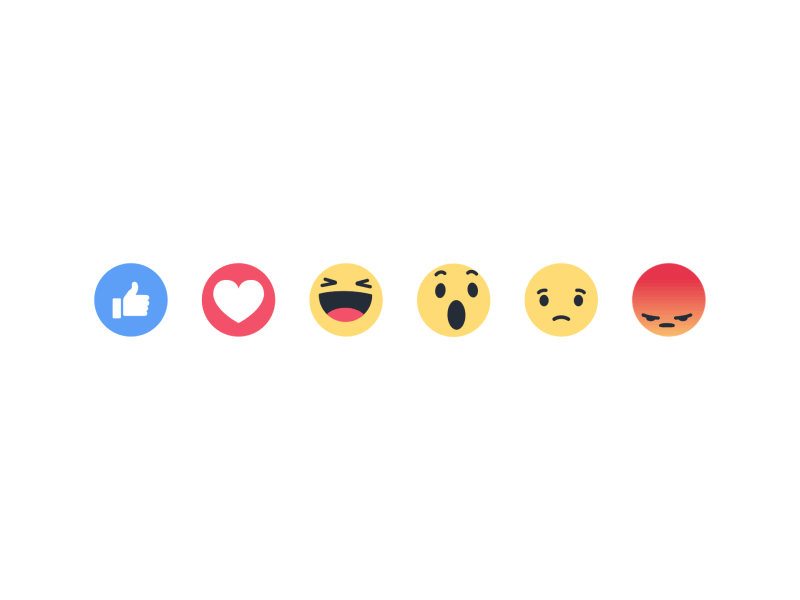 *عَبِّر عَنْ شُعورَك يا بَطَل:
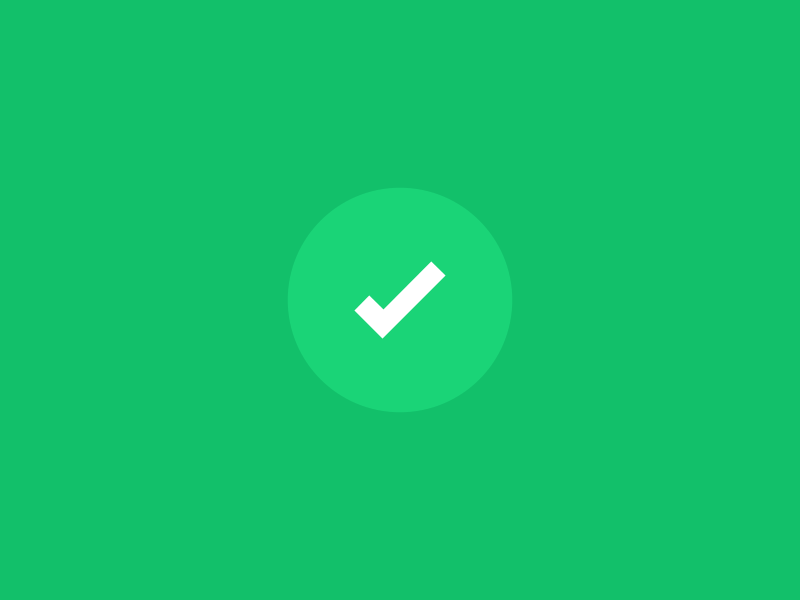 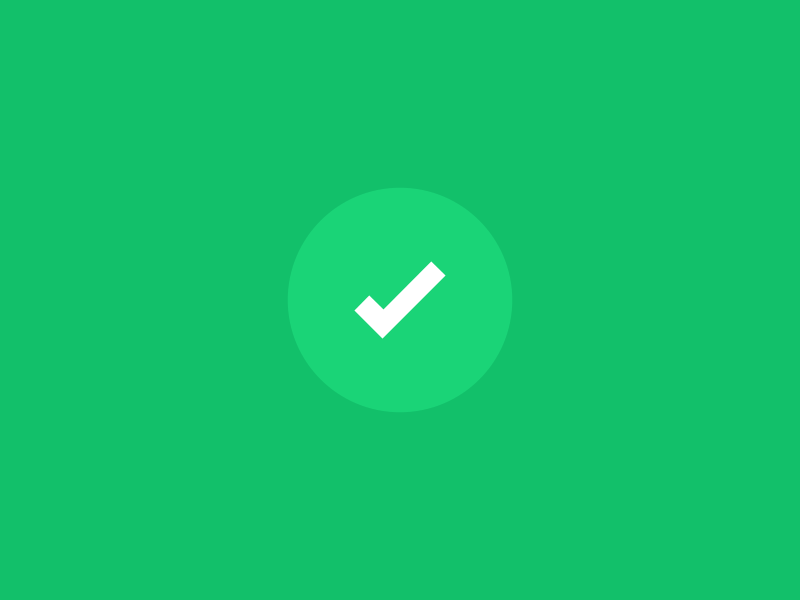 التَّواصل
للتواصل - المعلمة / سناء الجعفري.
تلجرام: t.me/Sanaa21
انستجرام: sanaa_ali1
واتساب / 0503770211
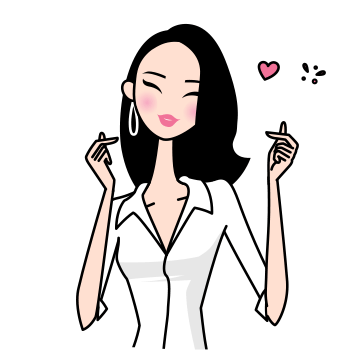 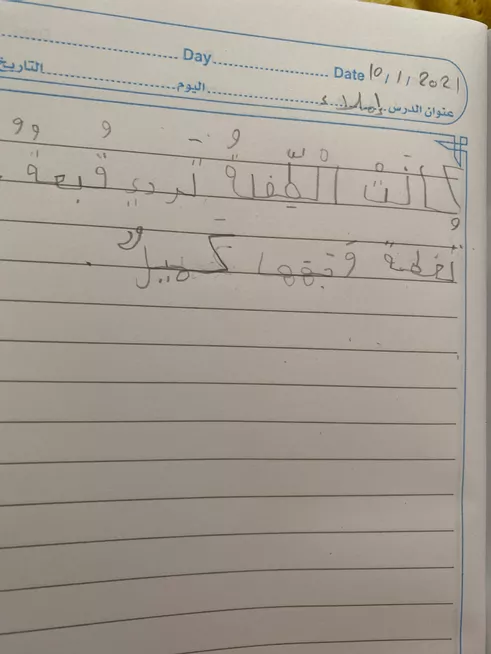 * كامِلًا
* تُغَطّي